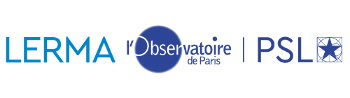 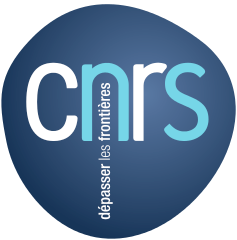 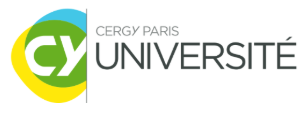 Physical and chemical processes at the surfaces: the viewpoint from the Space
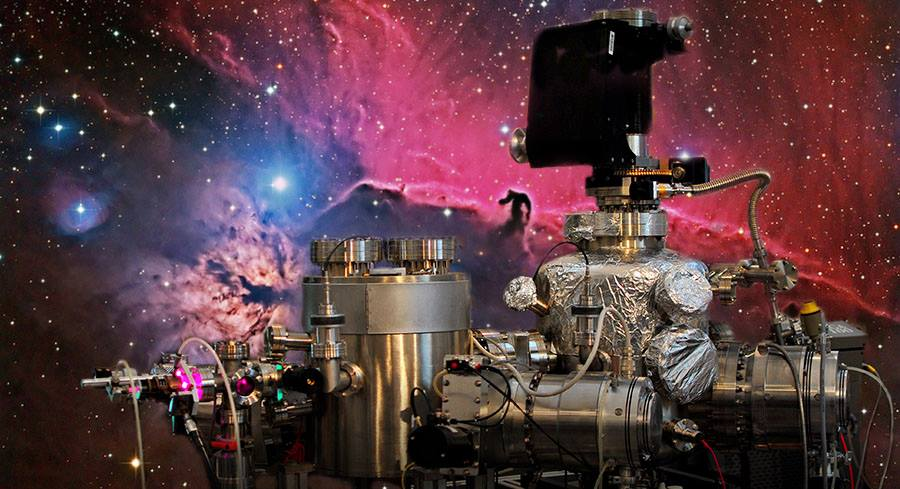 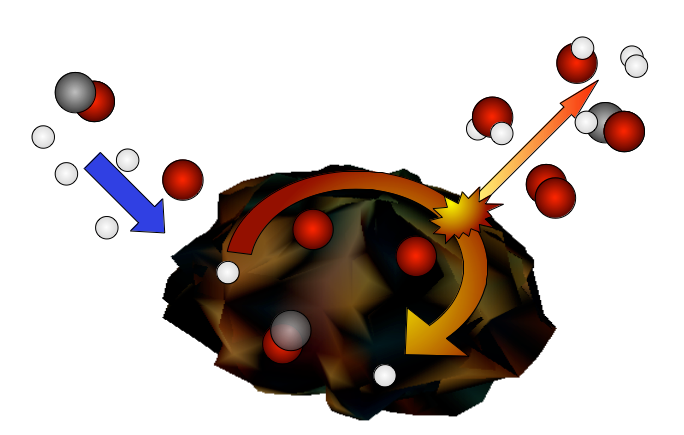 © « Color of hydrogen » E. Congiu
François Dulieu, September 22, Elba, Italia
Planets, IR and visible
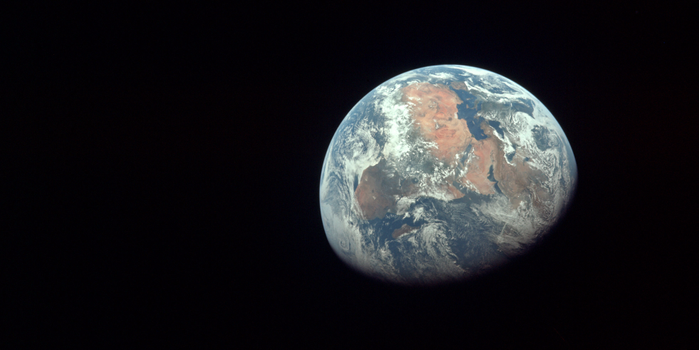 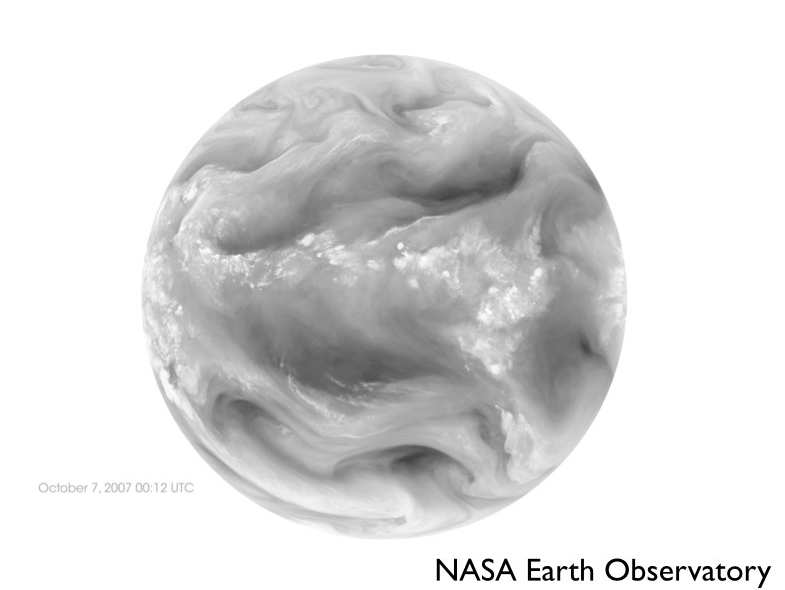 A planet observed in the Infra Red
The same planet in the visible
(different time and angle)
(1) That’s why telescopes are in altitude !
(2)This is an another view of the green house effect
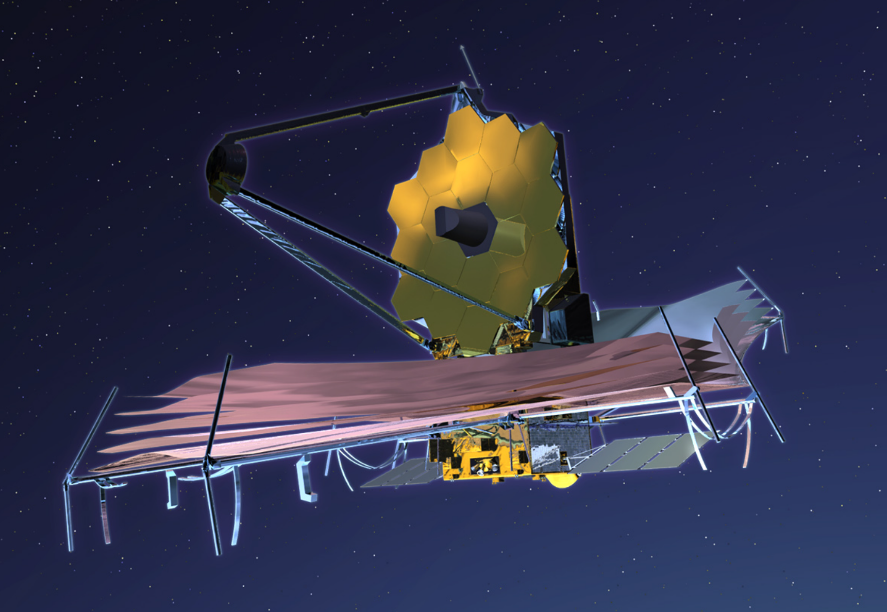 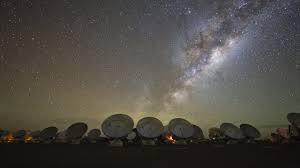 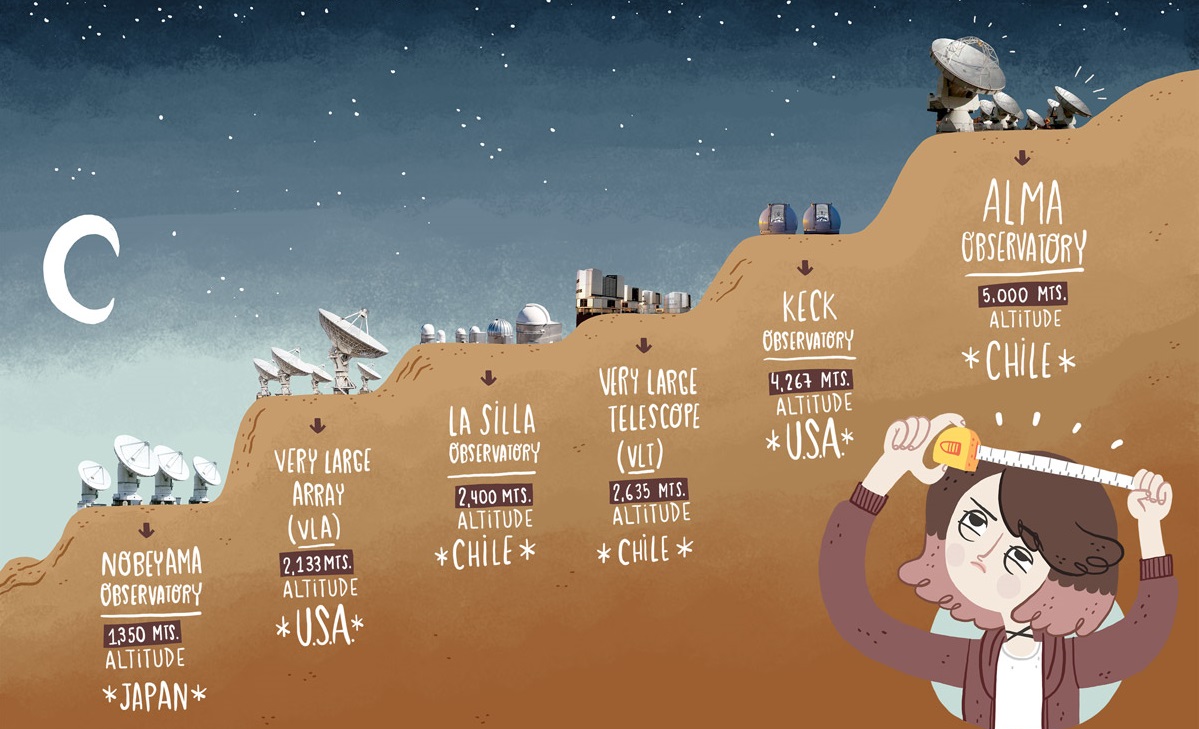 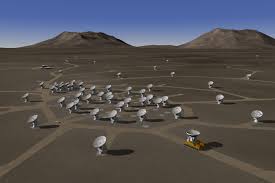 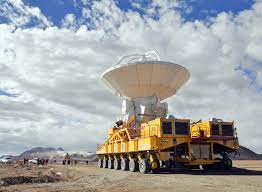 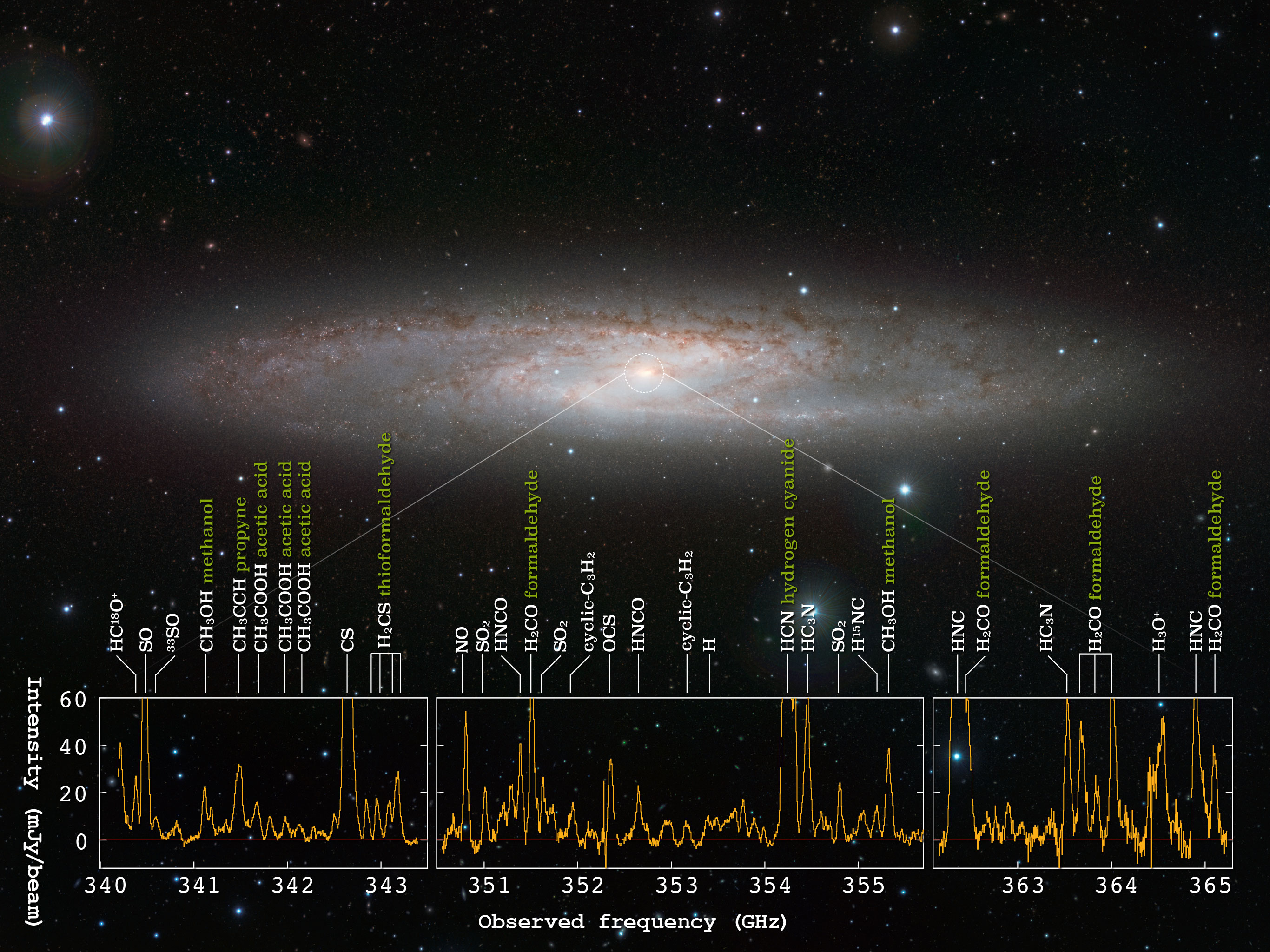 Observation of molecules
with ratio telescopes (ALMA)
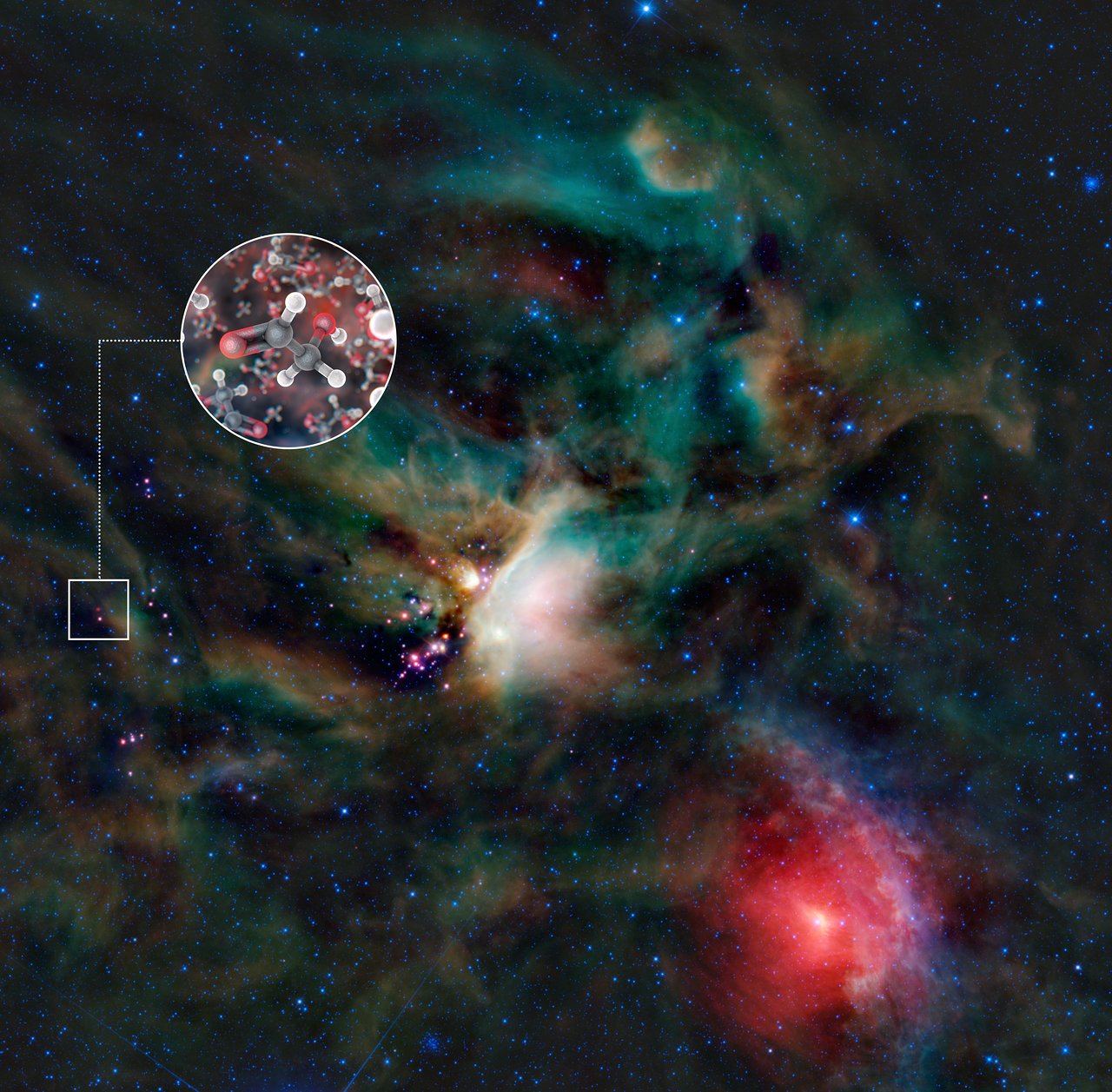 Sugar molecules in a gas surrounding a young Sun-like star
https://cdn.eso.org/videos/hd_and_apple/eso1234a.m4v
https://www.eso.org/public/france/news/eso1234/
Nebulae, interstellar medium
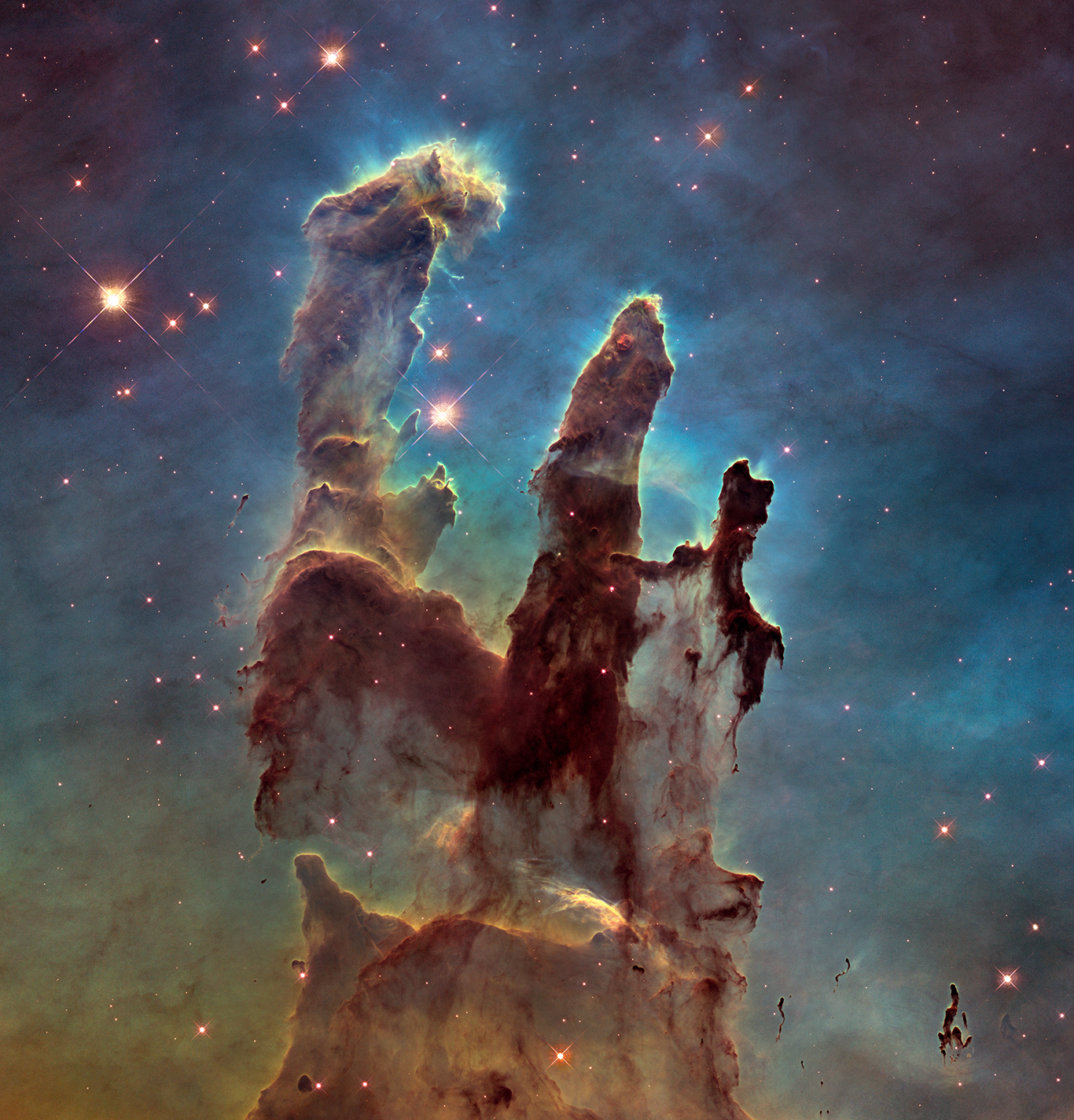 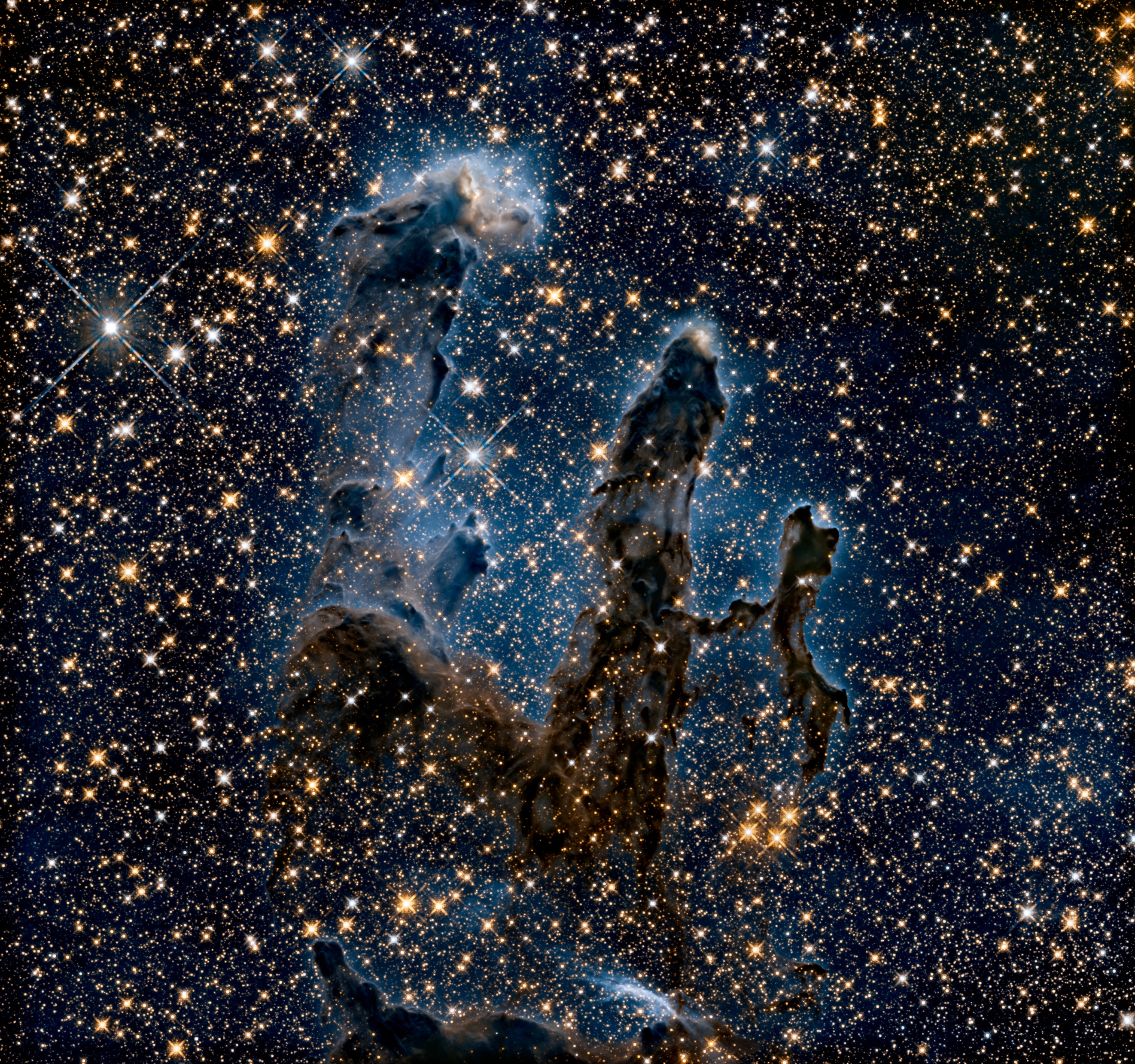 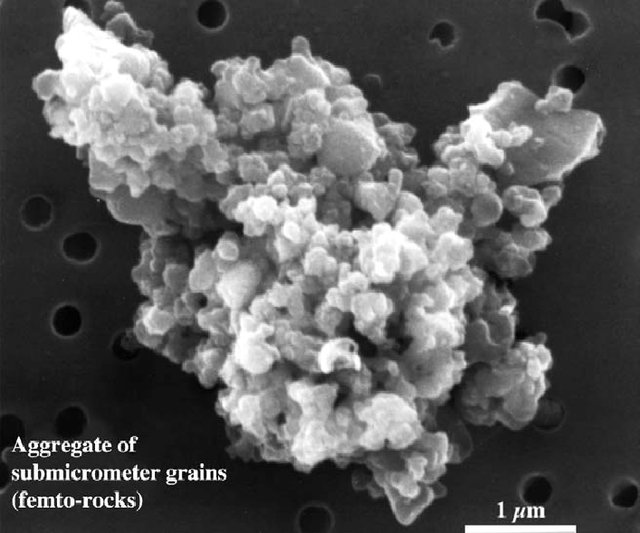 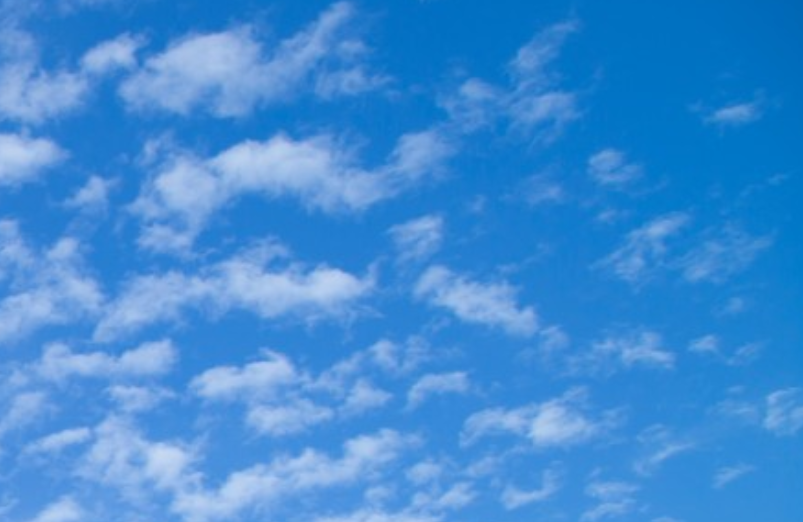 Ice particles scatter light
https://www.nasa.gov/image-feature/the-pillars-of-creation
In the visible
Toward Infra Red, dust grains have less opacity
Dark (molecular) clouds
Zoom and shift in frequency
Dust obscures the line of sight
Dense (>104 particle / cm3 > 10-12mbar !)
Cold (T ~10 K)
Source : Spitzer Space Telescope - NASA Caltech
Important step of the star formation where
molecular complexity explodes
Start
end
From visible to FIR
Toward Infra Red, dust grains have less opacity
Embeded proto-stars
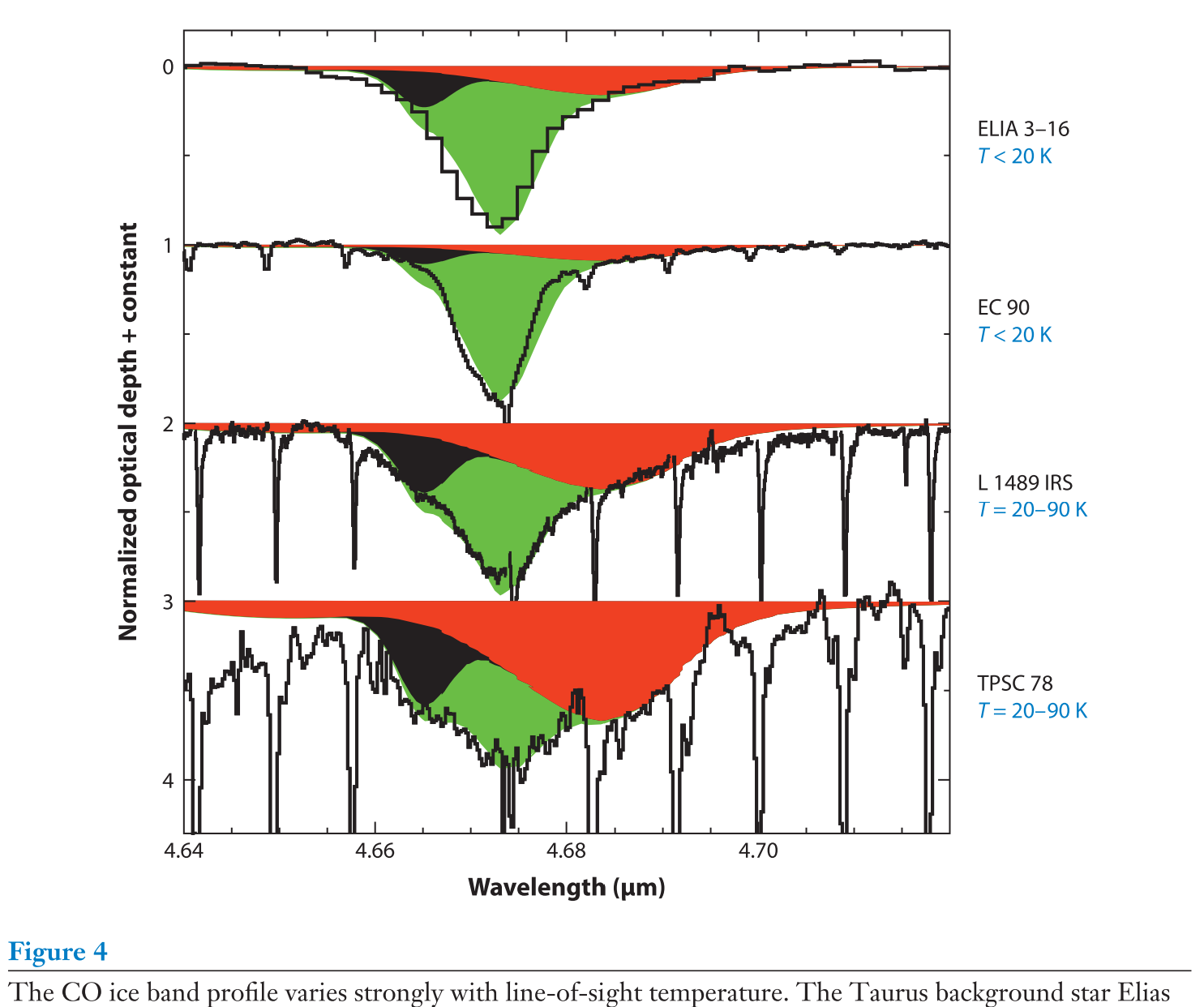 CO solid (broad band) and CO gas (rotation  thin, spaced)
T >20 K
T ~ 20 -90 K
Both gas
Boogert+2015
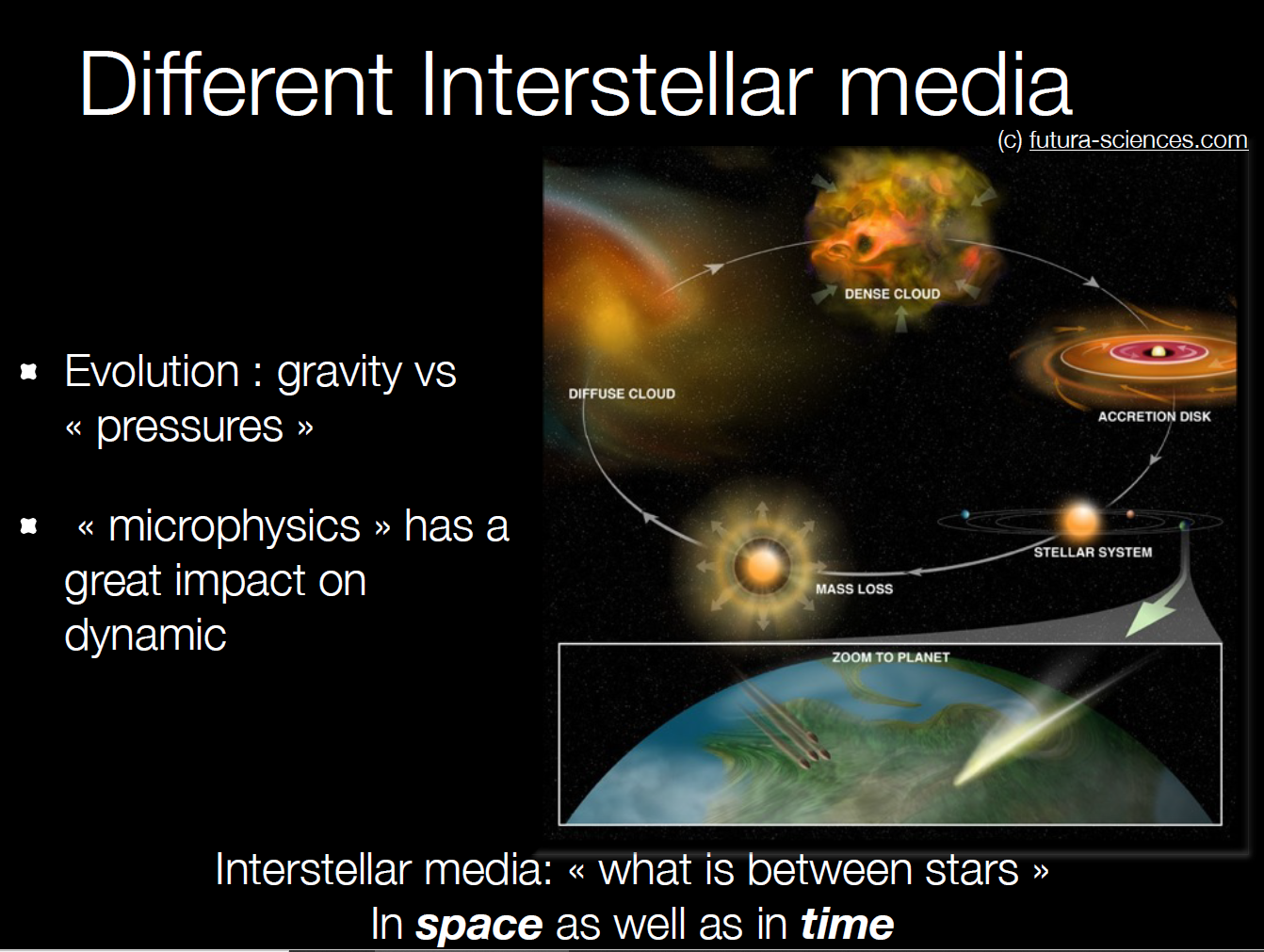 Atoms are formed in the interior of stars
Dust grains are formed in outer enveloppe of stars
Molecular complexity can grow in UV- shielded environments
Dense molecular cores evolve in stars and planets
Material is permanently reinjected in the ISM
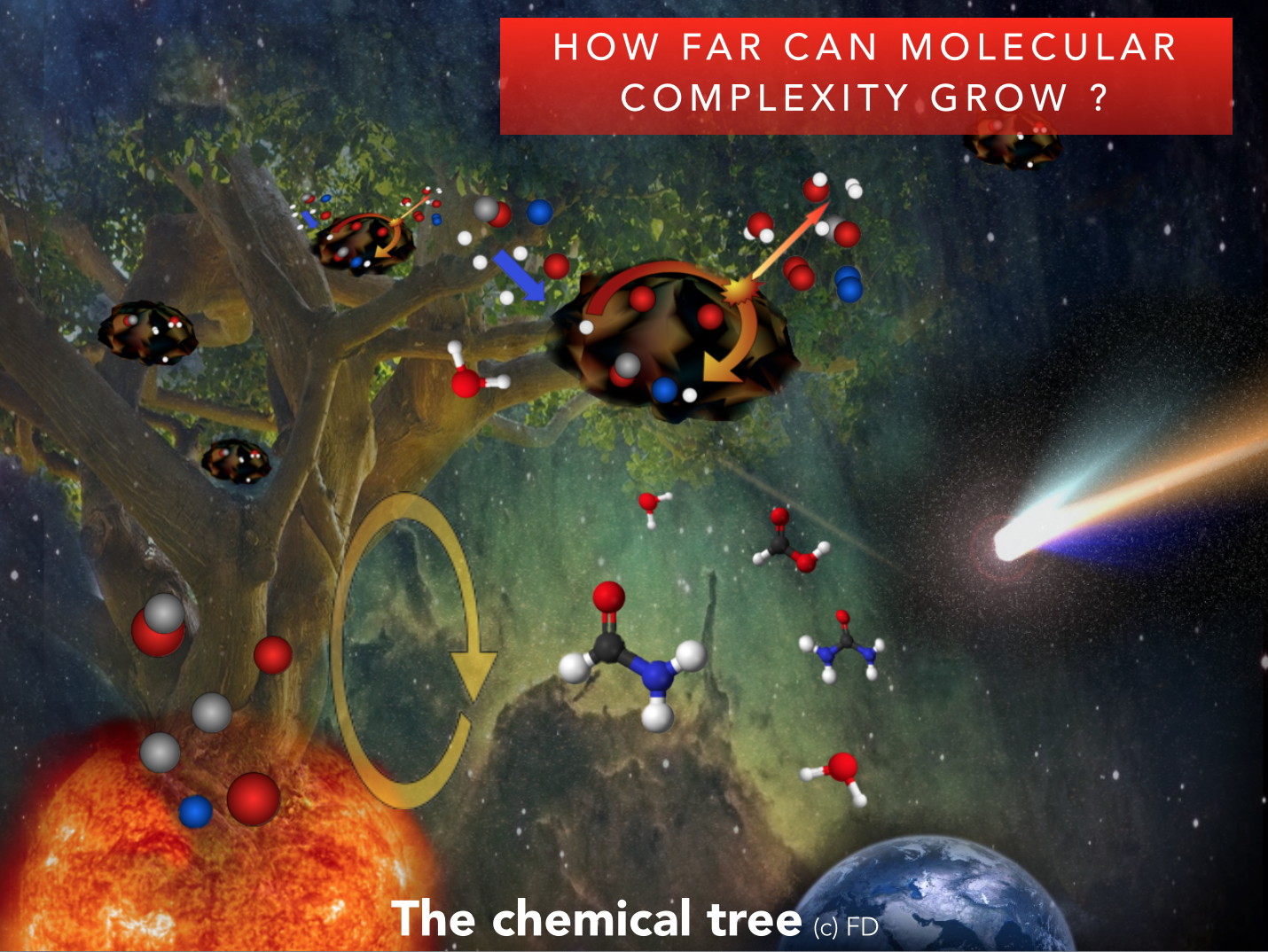 But UV Shielding implies high densities, and cold Tdust

So accretion on grains

Solid phase is the reservoir of molecular complexity
Growth of molecular mantles
Matar+10 JCP, Chaabouni+12 A&A
Matar+08 A&A, Minissale+16 A&A
H atoms
Accrete (sticking <1)
At a rate of ~  per day
Diffusion ~  ms scale at 10 K for H, (N and O)
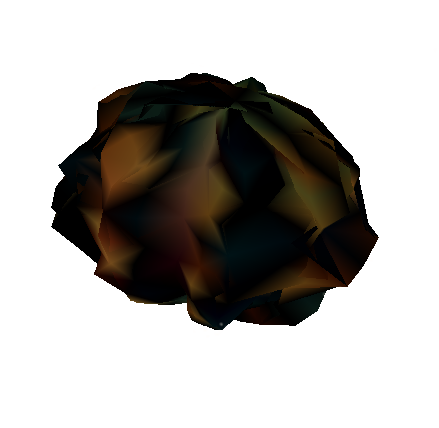 Gas particules freeze out on cold surfaces
0. 1 mm ~ 106 adsorption sites
Growth of molecular mantles
Matar+10 JCP, Chaabouni+12 A&A
Matar+08 A&A, Minissale+16 A&A
H atoms
Accrete (sticking <1)
At a rate of ~  per day
Dulieu+10 A&A
O + H  OH
OH + H  H2O
Diffusion ~  ms scale at 10 K for H, (N and O)
Reaction and formation of molecules
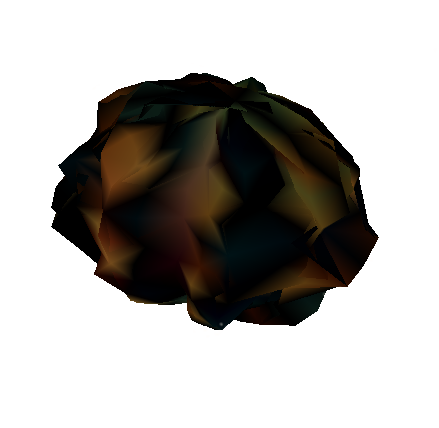 Gas particules freeze out on cold surfaces
0. 1 mm ~ 106 adsorption sites
Growth of molecular mantles
Matar+10 JCP, Chaabouni+12 A&A
Matar+08 A&A, Minissale+16 A&A
H atoms
Dulieu+10 A&A, Dulieu+19 MNRAS
Noble+11 MNRAS, Minissale+16 MNRAS…
Accrete (sticking <1)
At a rate of ~  per day
Diffusion ~  ms scale at 10 K for H, (N and O)
Reaction and formation of molecules
Such as H2O, CO2, CH3OH, NH2CHO…
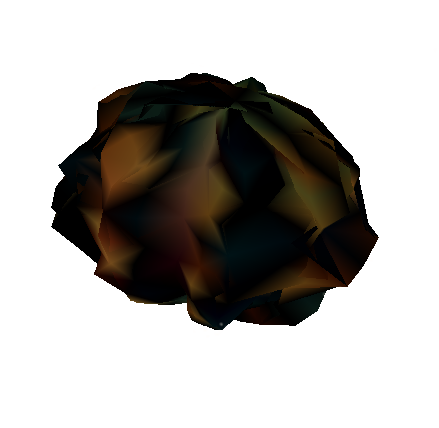 ~ 100 layers,  > 105 years
Ice mantle grows as depletion occurs
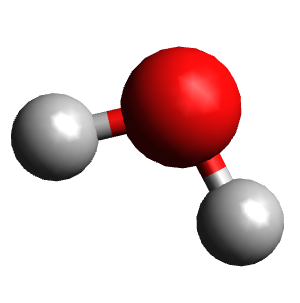 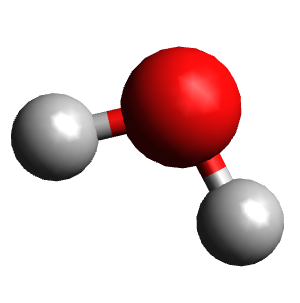 Gas particules freeze out on cold surfaces
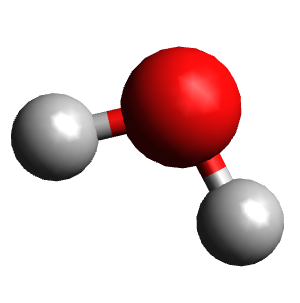 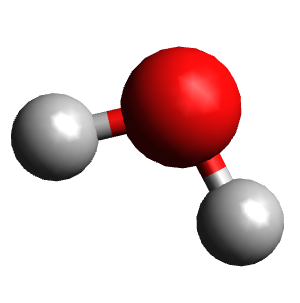 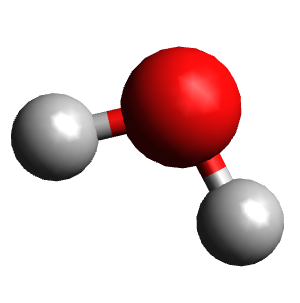 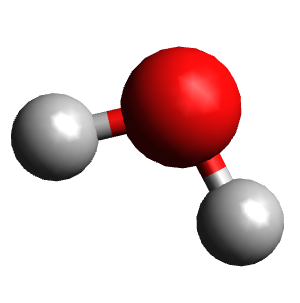 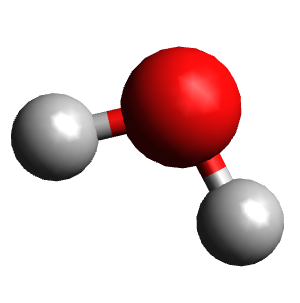 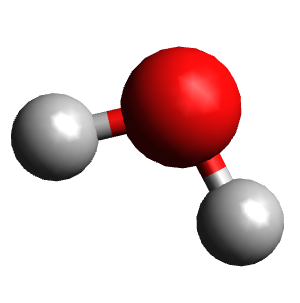 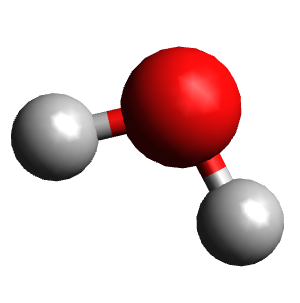 0. 1 mm ~ 106 adsorption sites
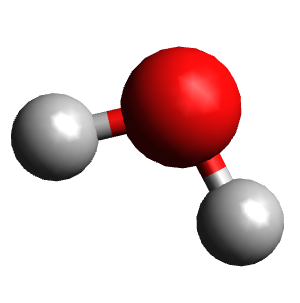 Cergy’s team purpose:
How molecular complexity can develop ?
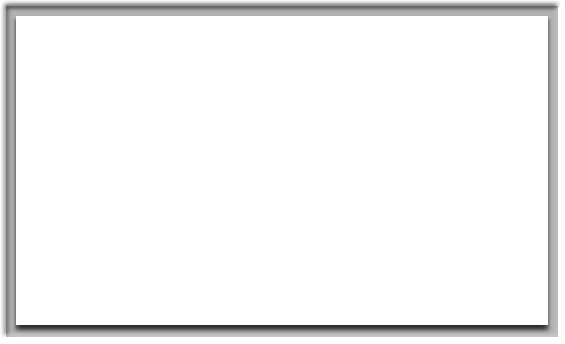 starting from atoms or small molecules
without external energy
on surfaces
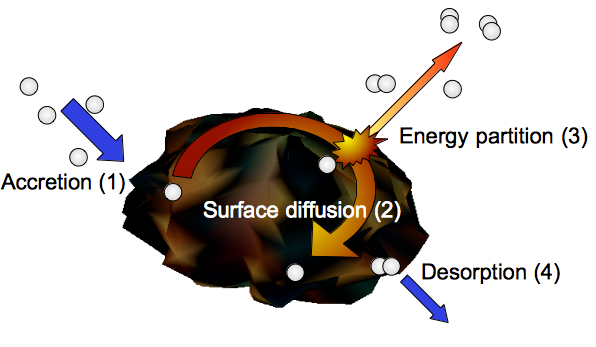 Understand processes, like the return in the gas phase, the diffusion, the isotopic effects or the reactivity
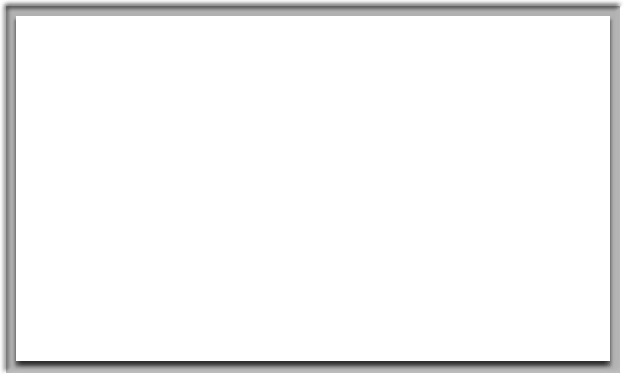 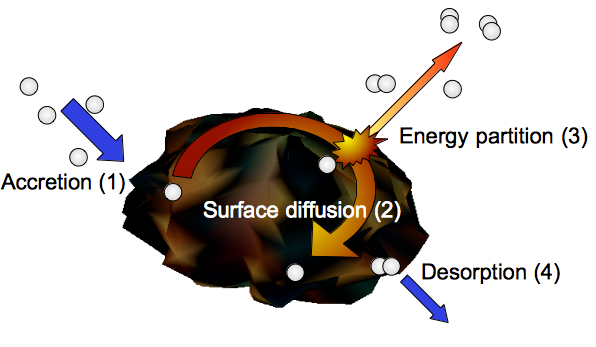 From concept to reality…
On cold surfaces
Put on atoms
Observe the result
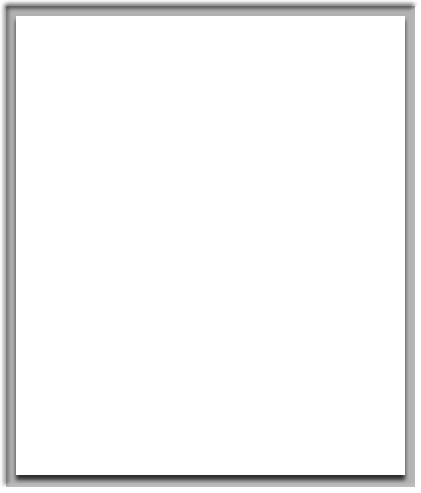 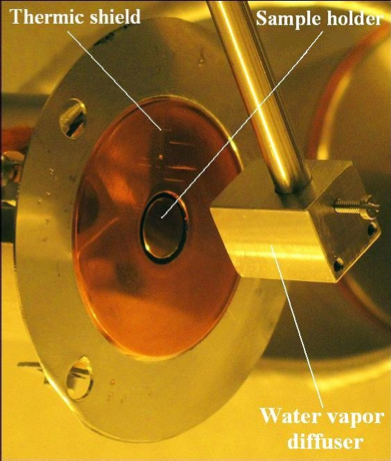 From concept to reality…
on cold surfaces, silicates, graphite or ices
Put on atoms
Observe the result
Thermal control 6.5 - 800K
Balance between He cryocooler (close cycle) and
resistive heater + thermic background
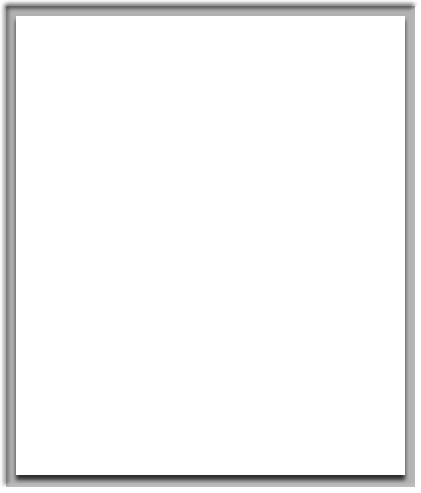 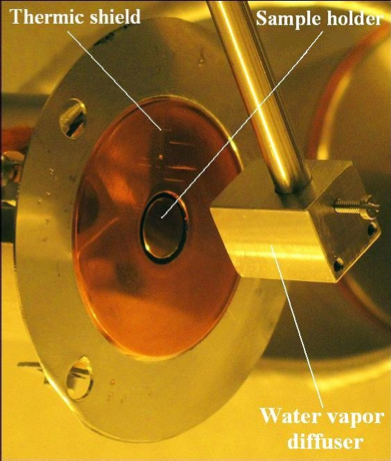 From concept to reality…
Cold surfaces… like ices
Typical Binding energies
1200 K*
100 meV
10 kJ/mol
2.4 kCal/mol 
834 cm-1
on cold surfaces, silicates, graphite or ices
Put on atoms
En mesurer le résultat
Typical amount of species
max : 1014 molecules
 > 1 nano-mole
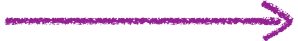 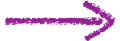 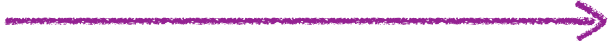 Physisorption is the dominant interaction
 Surface model: « egg box, or grid »
 One « Monolayer » = 100% occupation
 One « Monolayer » = 1015 sites/cm2
 UHV (unless 1 ML growing in 5 minutes @ 10-8 mbar )
Senevirathne+17
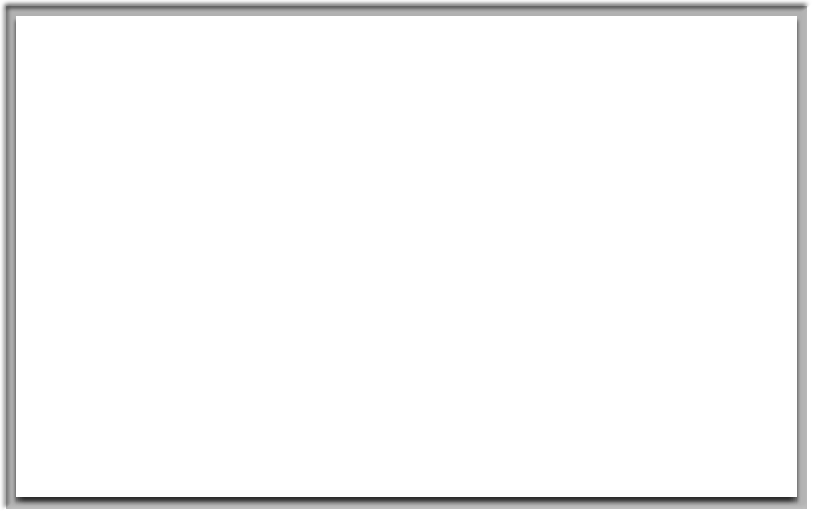 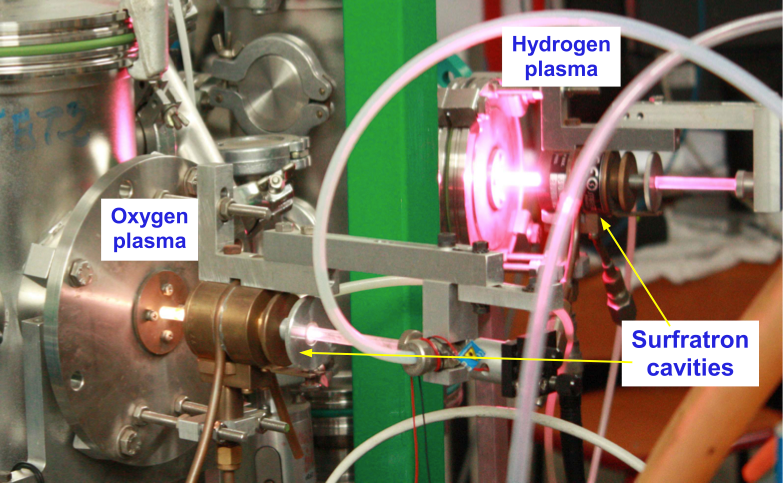 From concept to reality…
on cold surfaces, silicates, graphite or ices
Put on atoms
Observe the result
©  Minissale 14
LERMA - Cergy
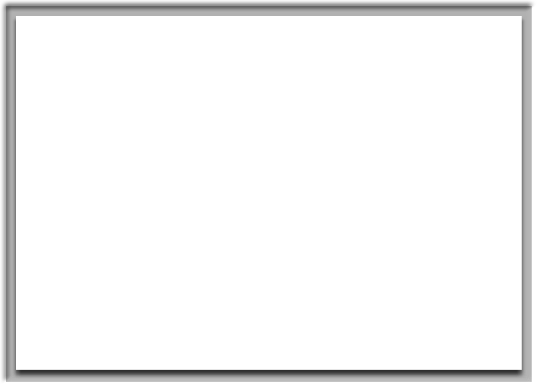 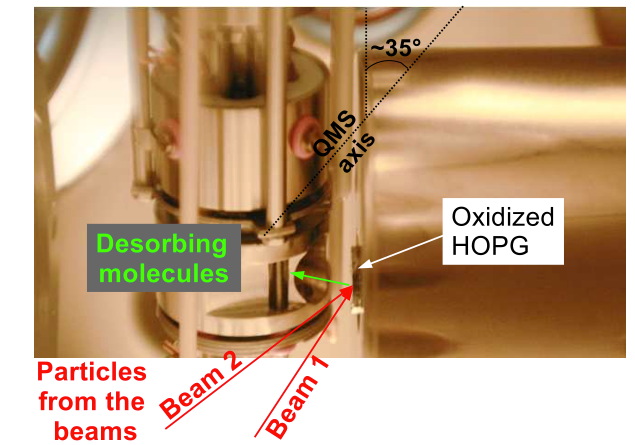 Direct measurement of O in the gas phase
Surface temperature is slowly decreasing (-1K/min) while O are sent on the surface
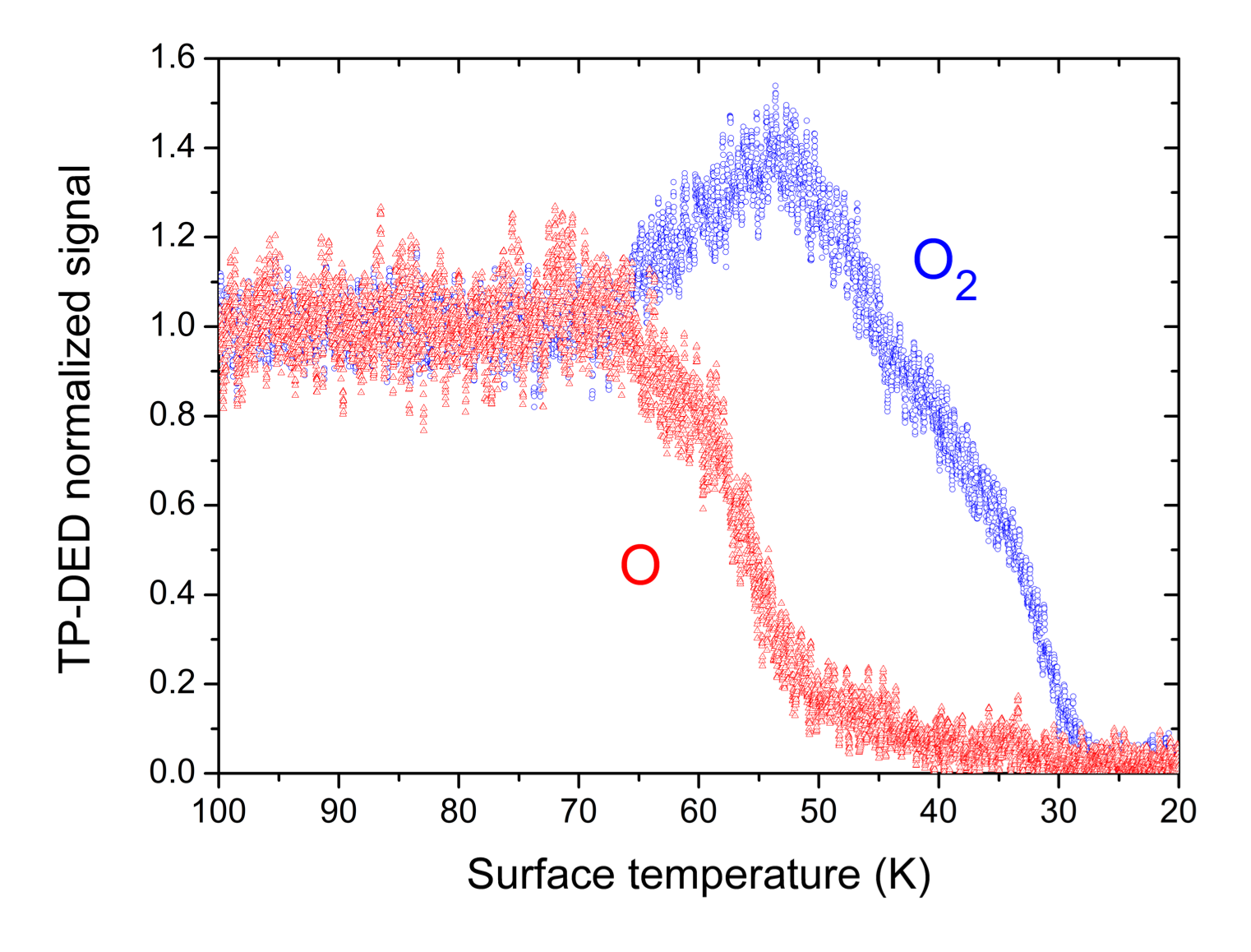 Minissale , Congiu & Dulieu, A&A 2016
O is disapearing : freezing out !
(at much higher temperature than previously thought)
Direct measurement of O in the gas phase during O exposure
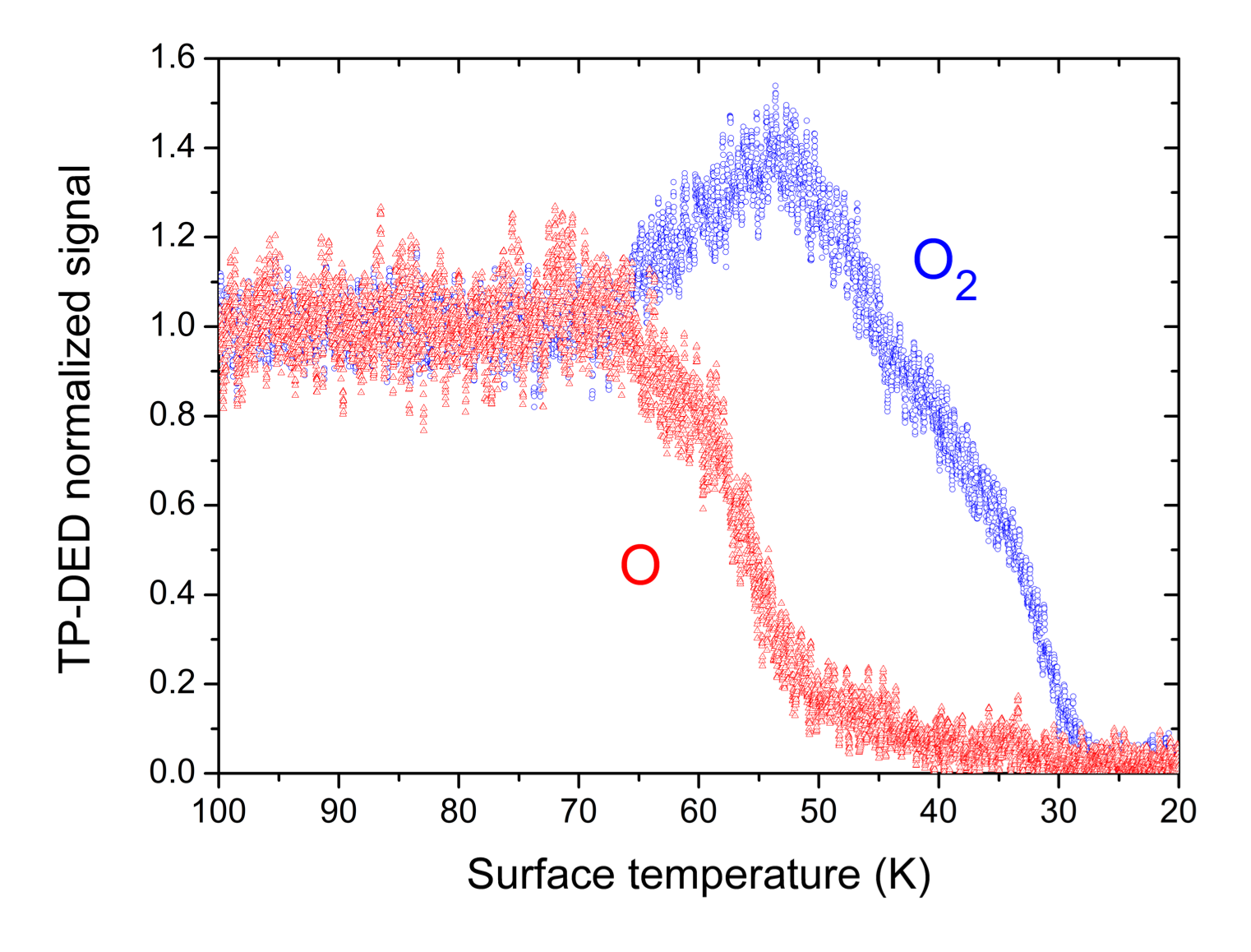 A : O accommodation and desorption compensate
A
B
C
B : O stays long enough so that it reacts and forms  O2  that desorbs
C : O2 stays long enoug to react and to form O3 that stay on the surface (cf IR)
Minissale , Congiu & Dulieu, A&A 2016
Residence time increases with decrease of the temperature
+
O+O —> O2

O+O2 —> O3
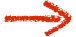 O (+O2)
+
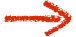 O3+O —> 2 O2
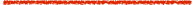 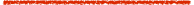 IR intensity
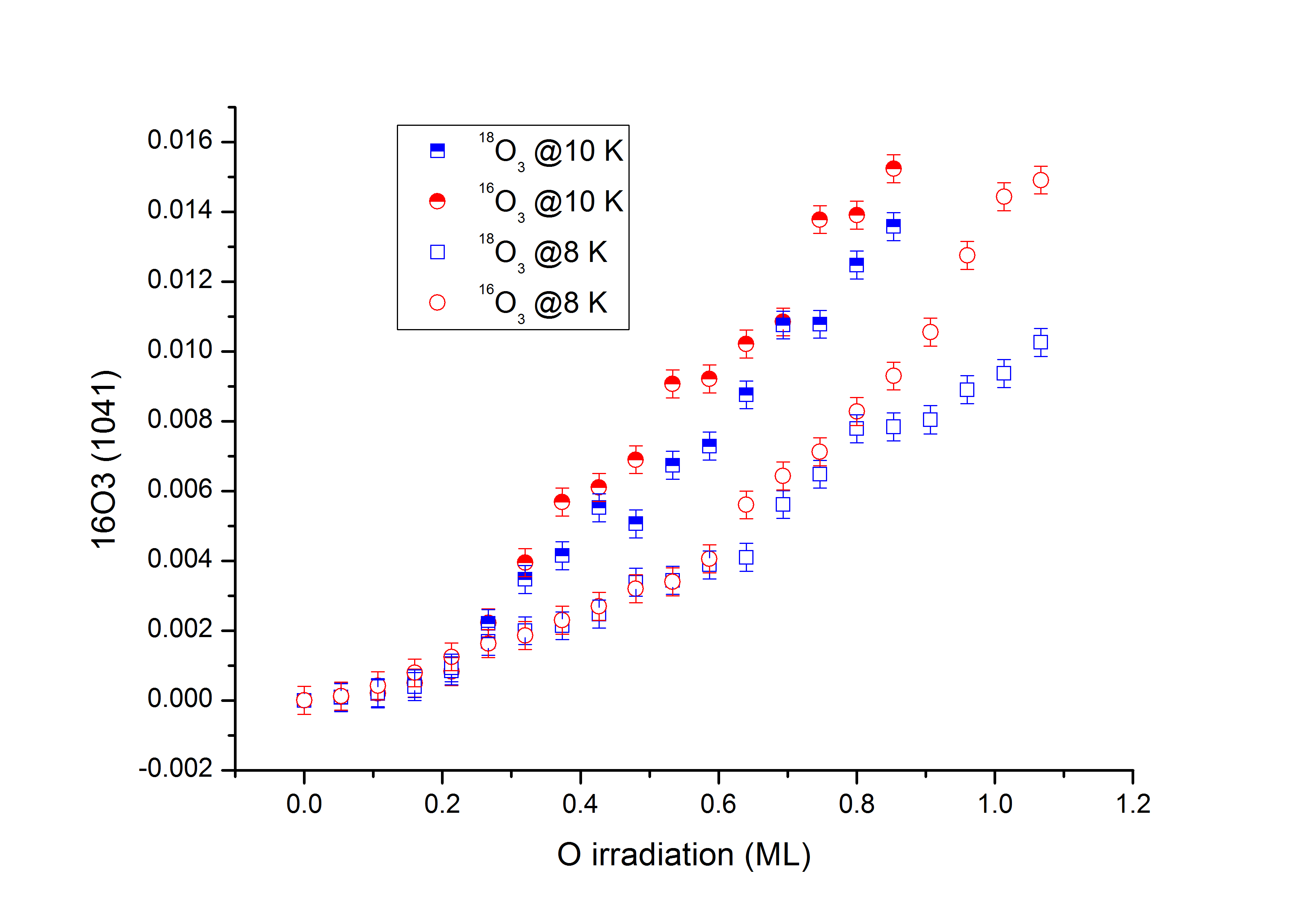 16O
Down to 6.5 K
10 K
18O
Isotherms at very low T

Ozone is formed !

Only O3  detectable in IR
8 K
Minissale, Dulieu et al, unpublished
+ some mass effects: 18O vs 16O
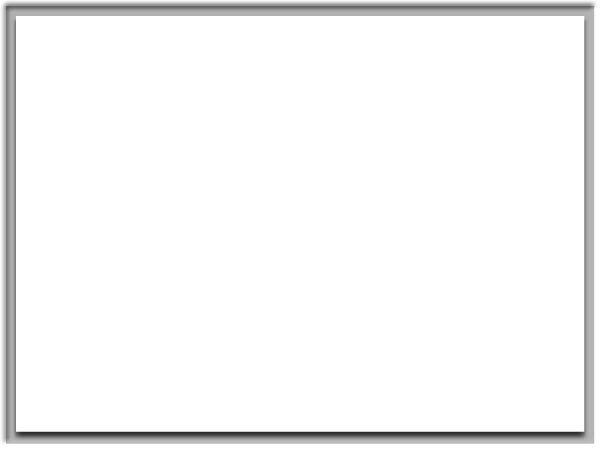 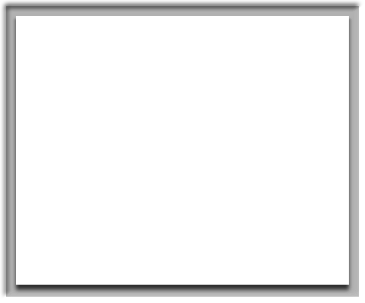 Diffusion dominated by quantum tunneling a low T
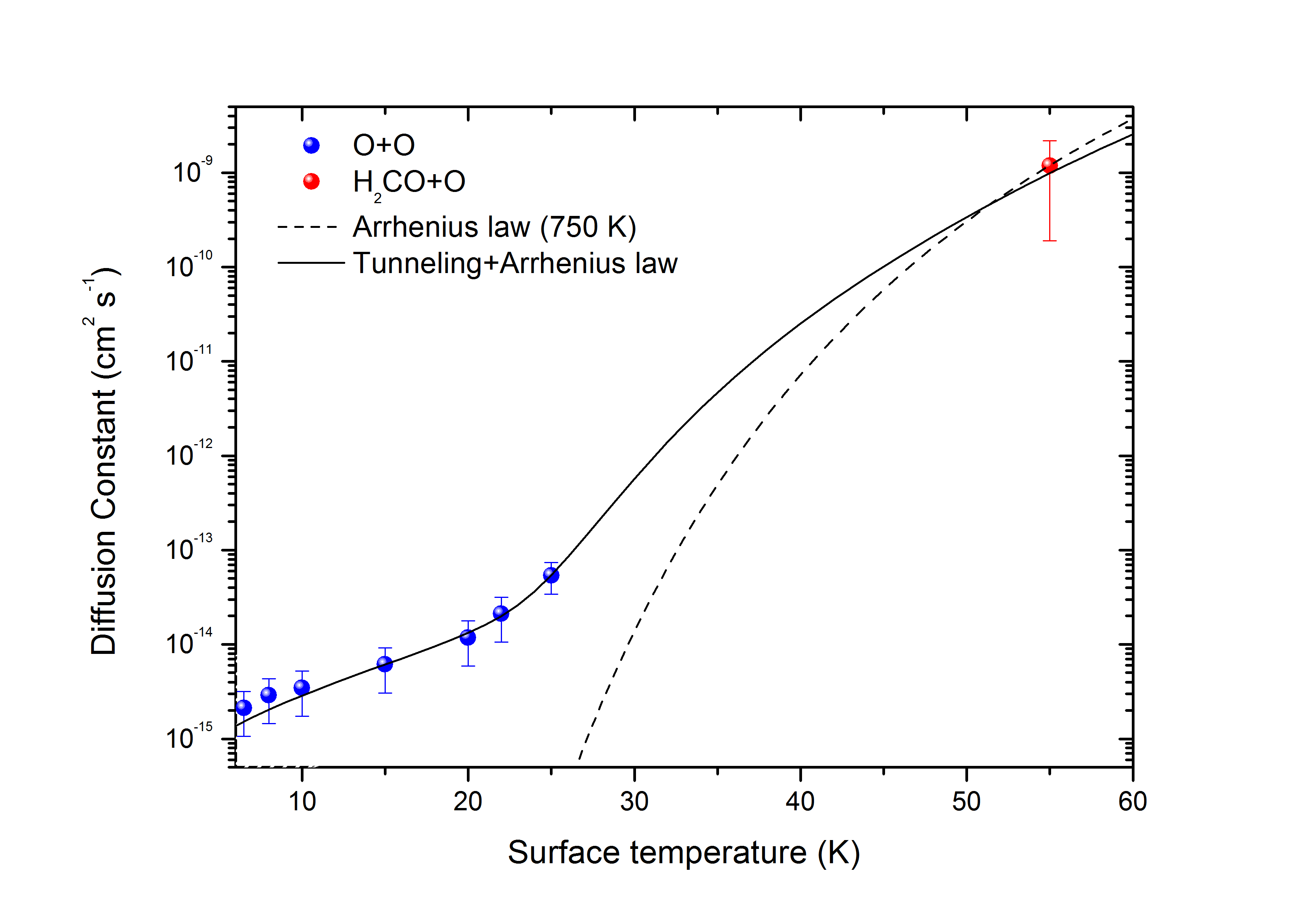 de Broglie wavelength:
2.8 A° at 6.5 K
1.5 A° at 20 K
(c) Minissale et al, PRL 2013
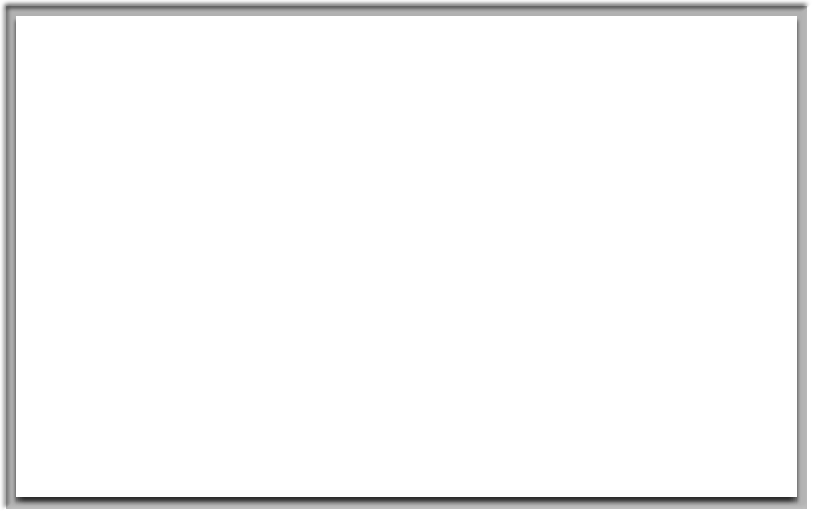 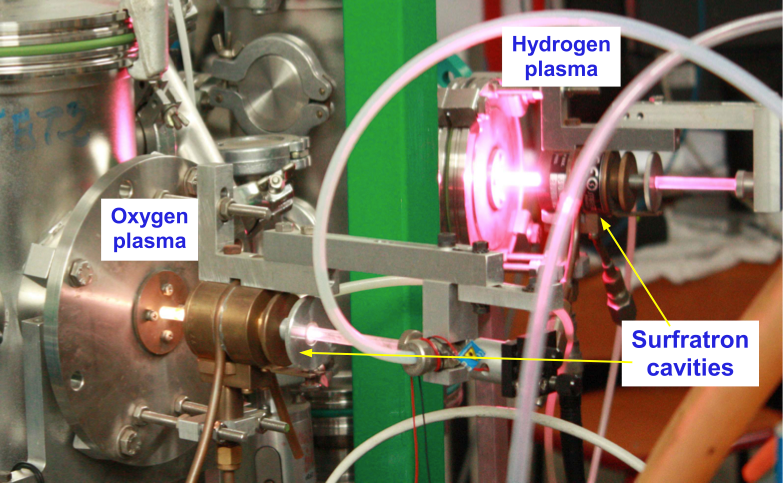 And now mixing 2 atoms …
O and H
(c) Minissale
The [O+H] system
first idea
Dulieu et al 2006…2010
+H
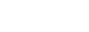 O+H —> OH
OH +H —> H2O
(H+H —> H2)

…
+H
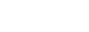 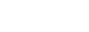 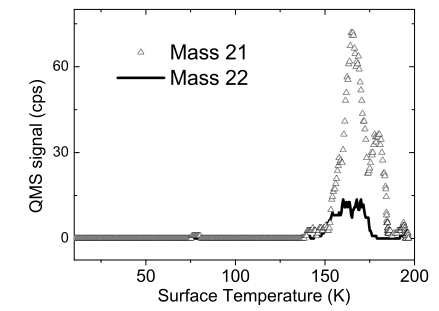 Dulieu et al A&A 2010
HD18O
The [O+H] system
+H
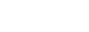 +O
O+H —> OH
OH +H —> H2O
H+H —> H2
O+O —> O2
O+O2 —> O3
O+O3 —> 2 O2
…
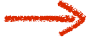 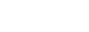 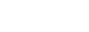 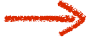 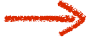 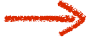 The [O+H] system
O+H —> OH
OH +H —> H2O
H+H —> H2
O+O —> O2
O+O2 —> O3
O+O3 —> 2 O2
H+O2 —> HO2
H+O3 —> OH+O2
H+HO2 —> H2O2
 H2O2 —> OH +H2O
OH + H2 —> H2O+H
O + H2 —> H2O
…
+H
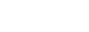 +O
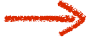 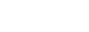 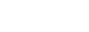 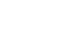 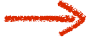 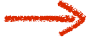 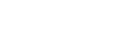 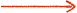 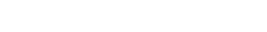 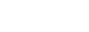 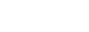 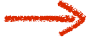 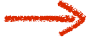 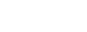 So one « system » is not one reaction
The [O+H] system
O+H —> OH
OH +H —> H2O
H+H —> H2
O+O —> O2
O+O2 —> O3
O+O3 —> 2 O2
H+O2 —> HO2
H+O3 —> OH+O2
H+HO2 —> H2O2
 H2O2 —> OH +H2O
OH + H2 —> H2O+H
O + H2 —> H2O
…
+H
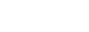 +O
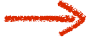 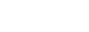 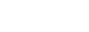 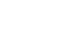 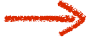 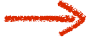 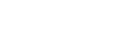 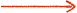 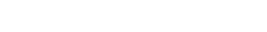 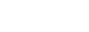 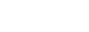 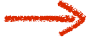 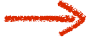 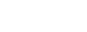 How to understand  ?
 : Study sub-systems
So one « system » is not one reaction
The [O3+H] system
@ 10 K
+H
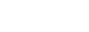 +O
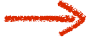 H+O3 —> OH+O2
OH +H —> H2O
H+H —> H2
H+O2 —> HO2
H+HO2 —> H2O2
 H2O2 —> OH +H2O
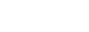 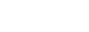 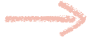 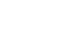 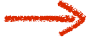 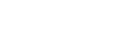 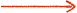 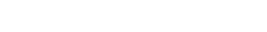 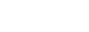 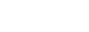 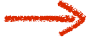 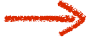 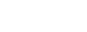 Mokrane et al ApjL 2009
How to understand  ?
 : Study sub-systems
See also Romanzin et al 2011
@ 10 K
The [O3+H] system
@ 45 K
+H
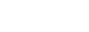 +O
H+O3 —> OH+O2
OH +H —> H2O
H+H —> H2
H+O2 —> HO2
H+HO2 —> H2O2
 H2O2 —> OH +H2O
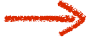 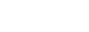 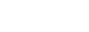 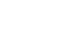 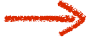 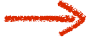 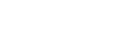 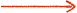 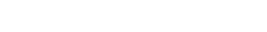 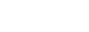 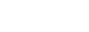 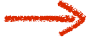 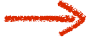 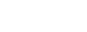 How to understand  ?
 : Study sub-systems
at different Surface temperatures
@ 10 K
The [O3+H] system
@ 45 K
Yes, it works, but 80% +/-20
of expected water is missing !
—> « Chemical desorption »
+H
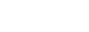 +O
H+O3 —> OH+O2
OH +H —> H2O
H+H —> H2
H+O2 —> HO2
H+HO2 —> H2O2
 H2O2 —> OH +H2O
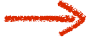 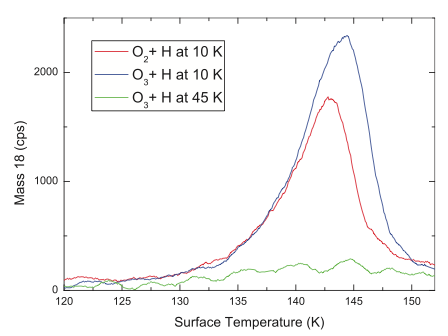 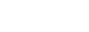 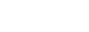 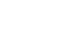 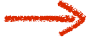 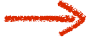 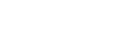 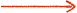 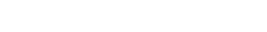 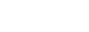 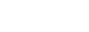 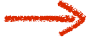 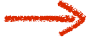 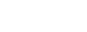 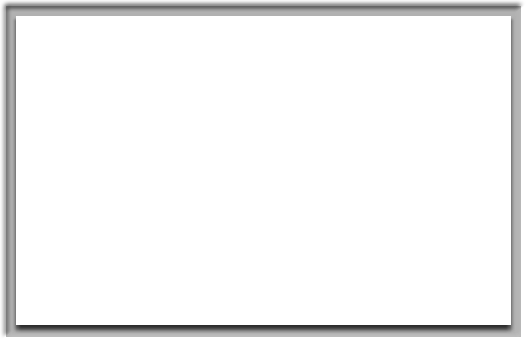 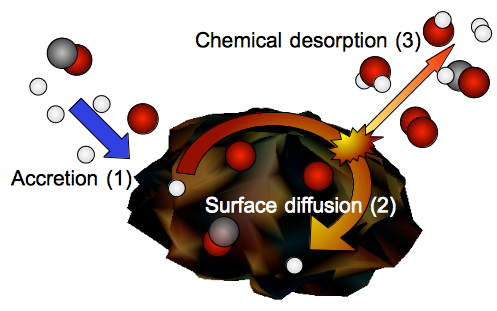 @ 10 K
The [O3+H] system
@ 45 K
Yes, it works, but 80% +/-20
of expected water is missing !
—> « Chemical desorption »
+H
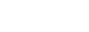 +O
H+O3 —> OH+O2
OH +H —> H2O
H+H —> H2
H+O2 —> HO2
H+HO2 —> H2O2
 H2O2 —> OH +H2O
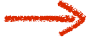 Dulieu, Cazaux et al Nat. Sci. Rep. 2013
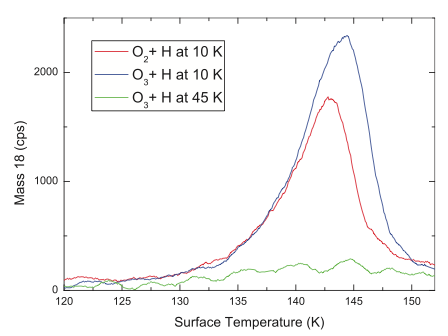 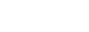 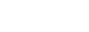 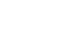 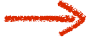 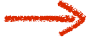 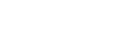 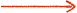 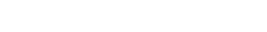 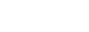 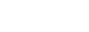 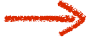 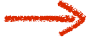 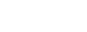 O and H reactivity
Dominated by H2O, but H2O2 also formed
Minisale&Dulieu, JCP, 2014
Water is a chemical attactor…
So seems to be peptide bonds
And chemical desorption is important, 
morphology is amorphous and compact (Accolla+13)
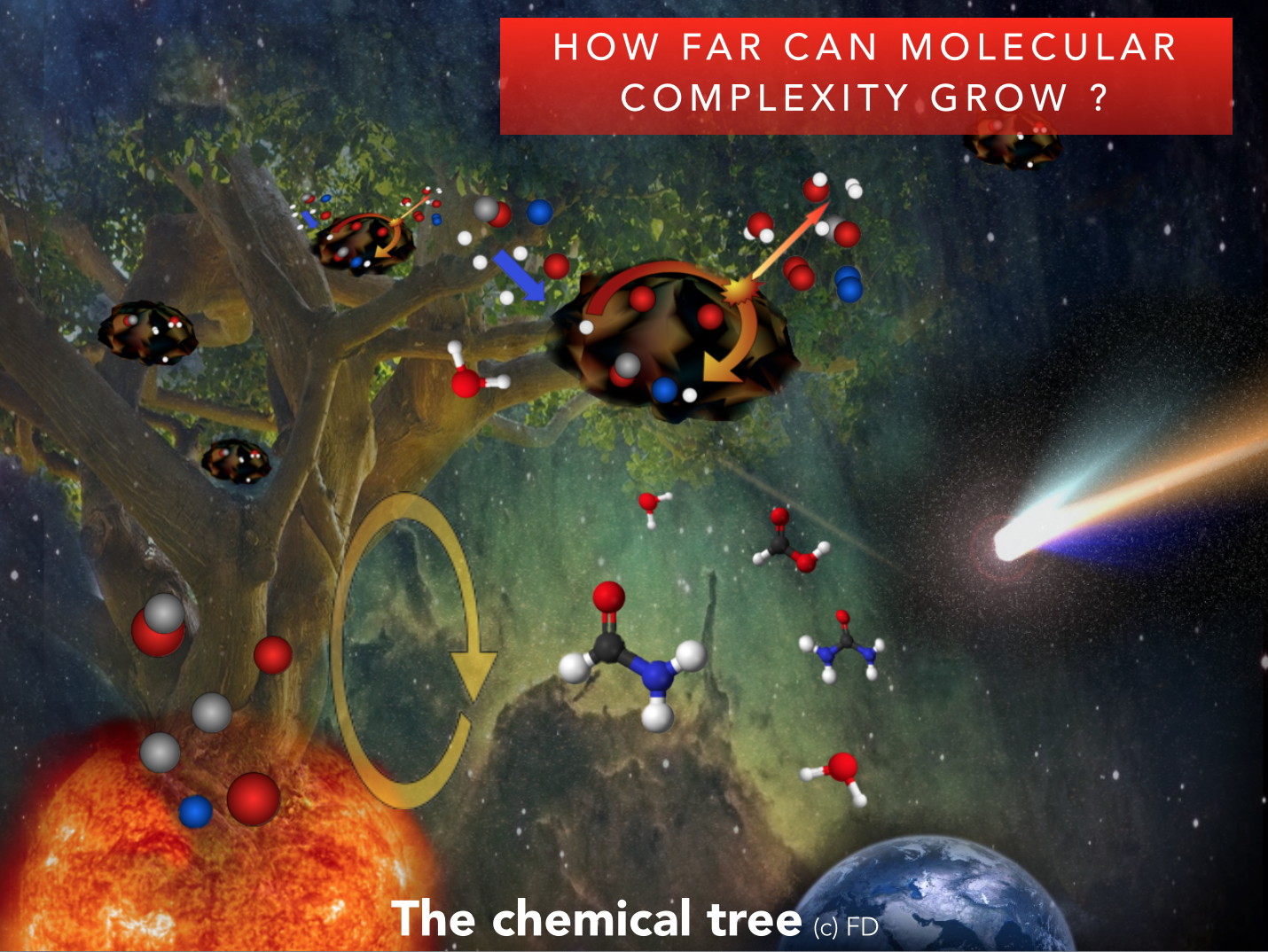 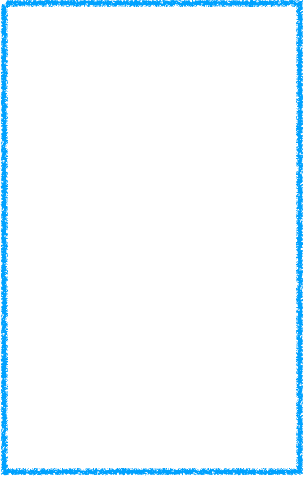 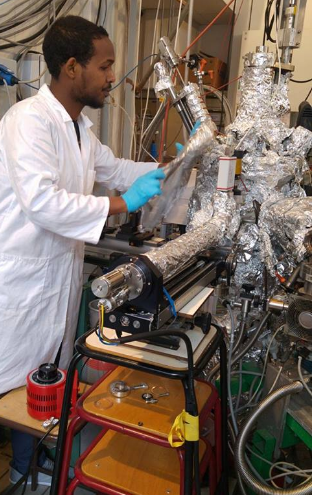 Molecules are remote tracers in space and time
Dusty grains forms planets…
They are also the nanocatalysts of our Universe
Beyond all the molecular complexity reachable, 
     we follow the « minimum energy path » which seems
      to focus on few selected molecules
Hydrogenation is the driver this chemistry
Water has specific catalytic properties
Quantum tunneling domintate at low T
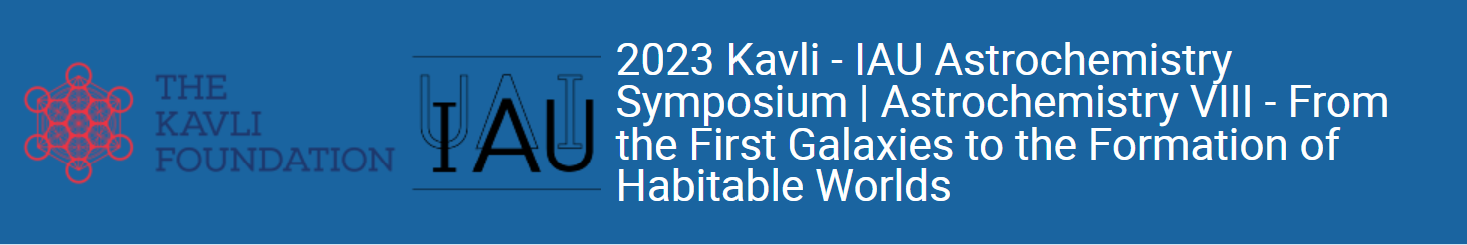 One section of LHC vs the pre-stellard dark core L1544 (in Taurus)
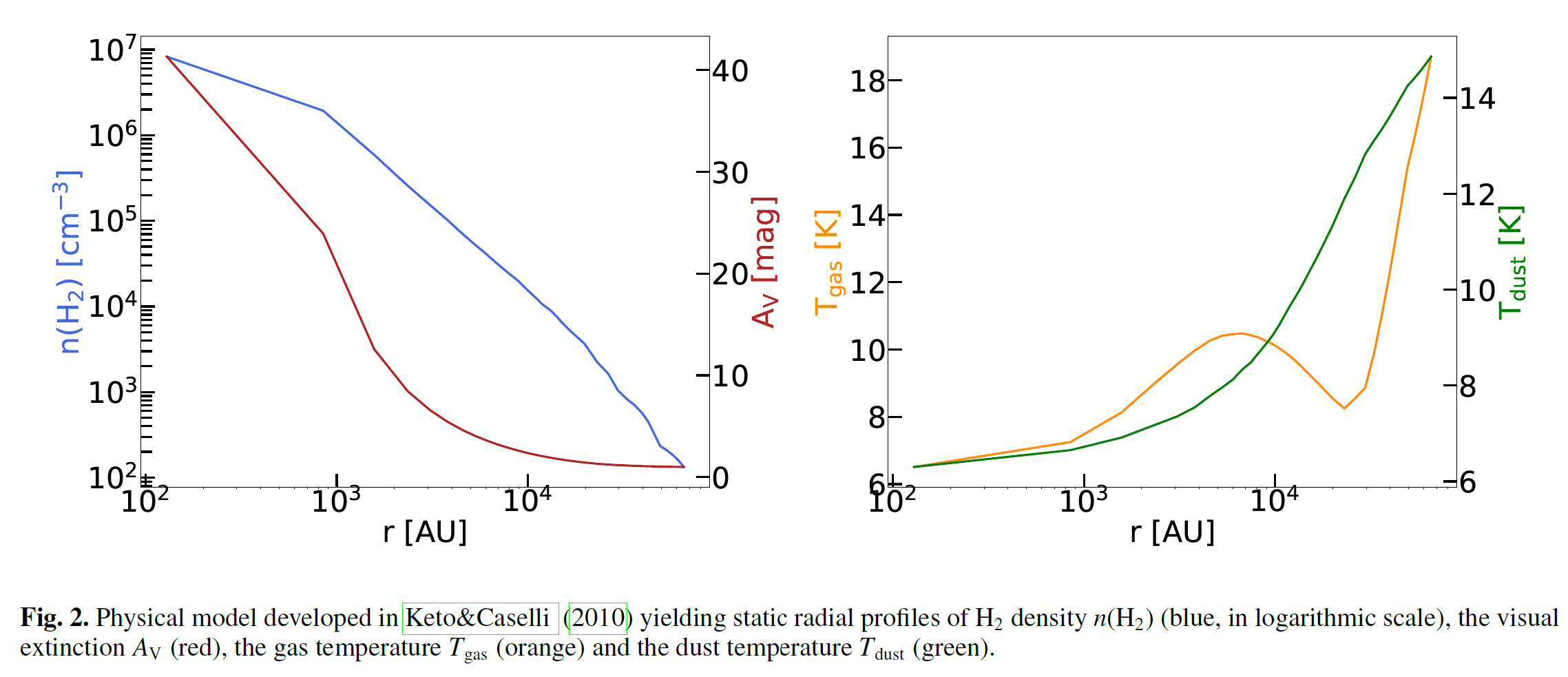 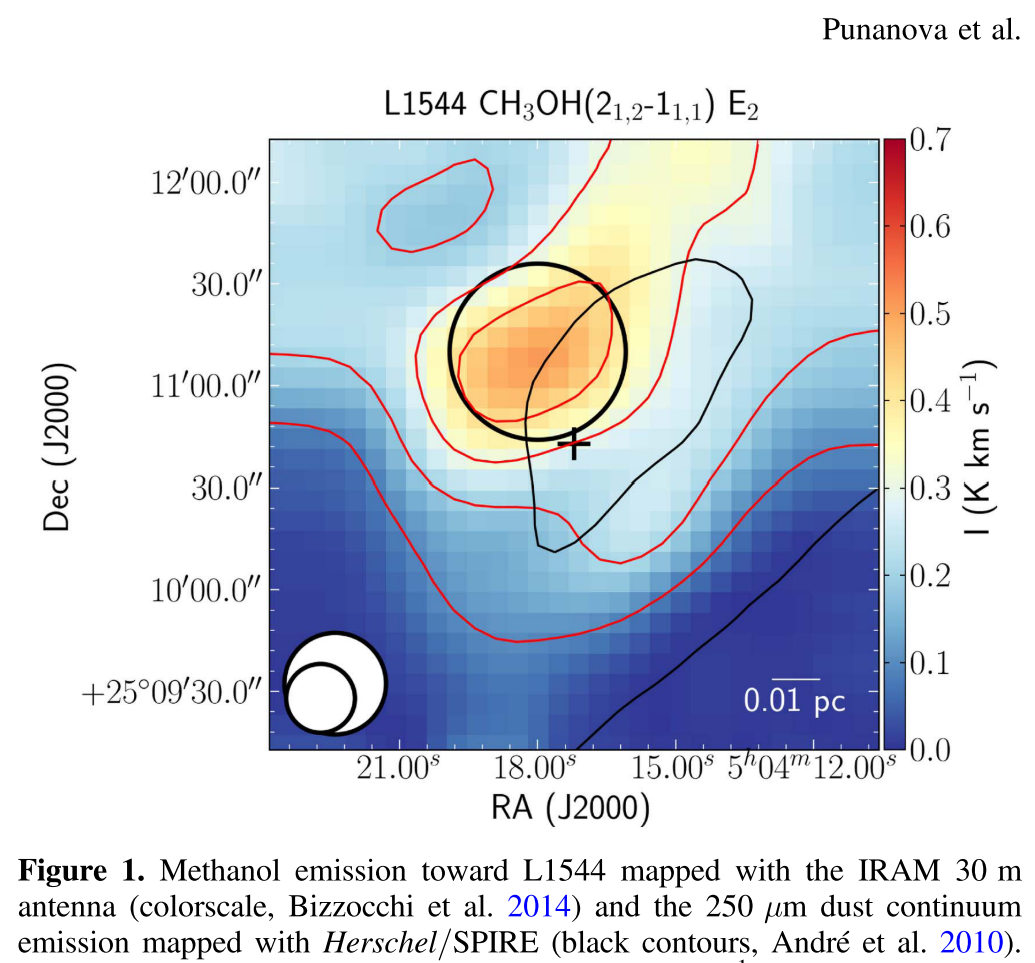 L ~ 1,5 10^15 m
Why gas phase methanol at these low T ?
Ts= 6 K – 14 K
P ~ 1 10-8 Pa
Ts= 5 K
Ts= 20 K
P ~ 1 10-8 Pa ?
L ~ 53 m
Adsorption on a (crystalline) surface, view point of theory
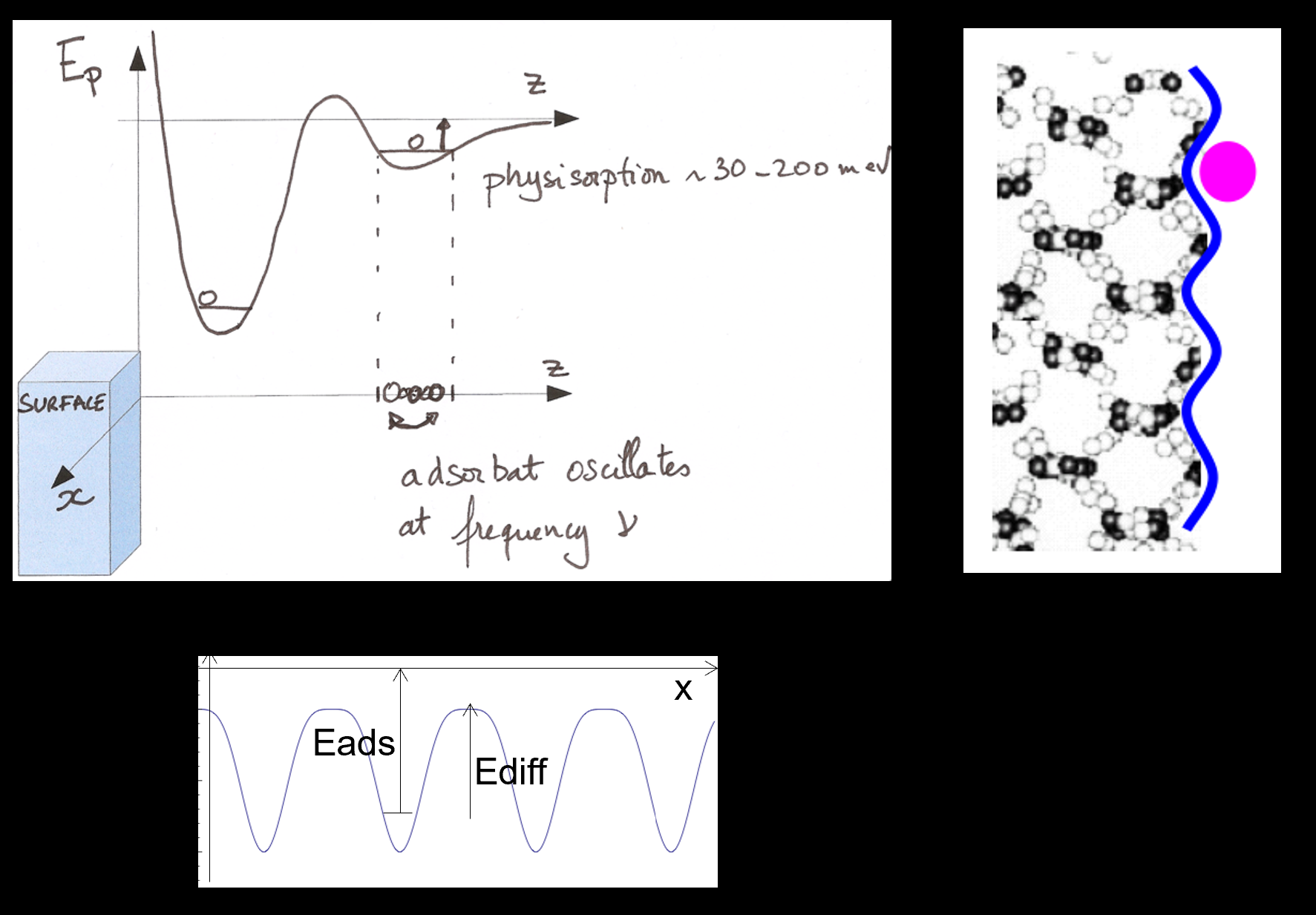 Desorption (z axis)
Diffusion (x axis)
Desorption rate = Ns n Exp (-Eads/kT)
Desorption from an amorphous water ice surface, real life
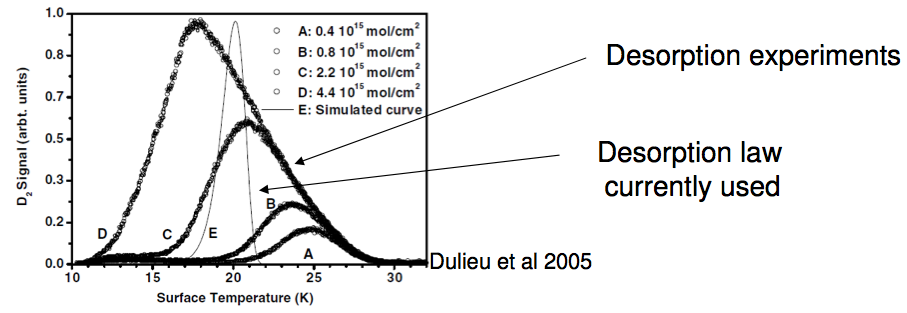 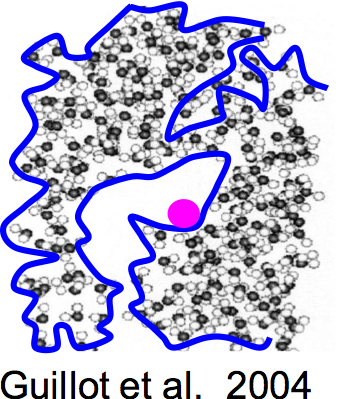 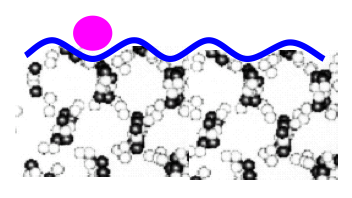 Desorption rate = Ns n Exp (-Eads/kT)
Amorphous and porous
Crystaline Ice (poly, + H disorder)
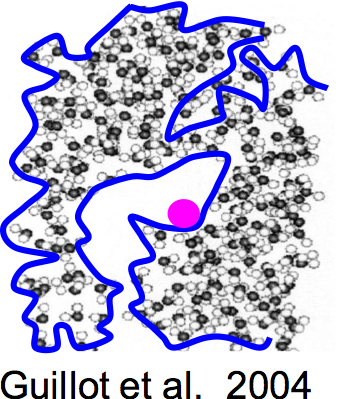 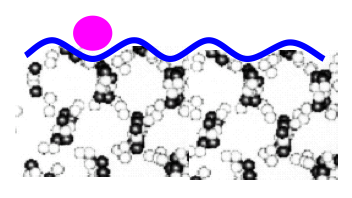 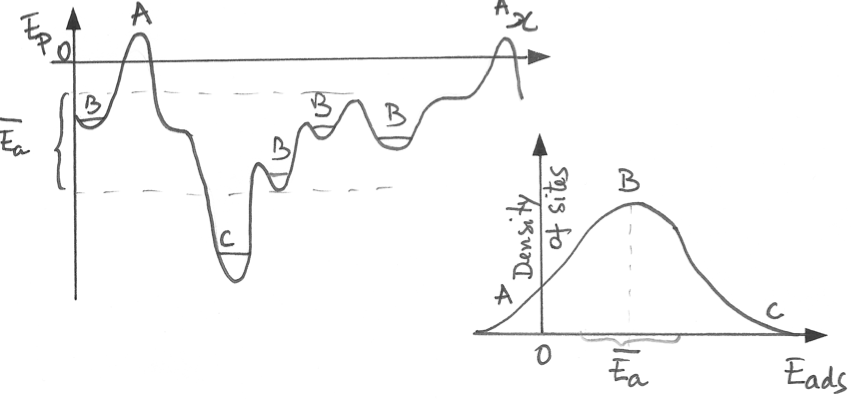 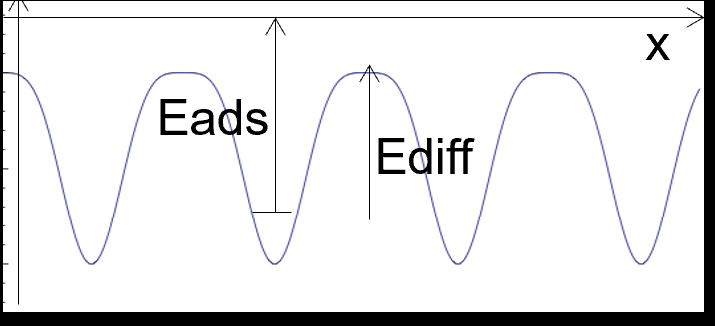 Ideal single Binding energy
(Not true for water ice)
Binding energies distribution
From compact to «porous » ice
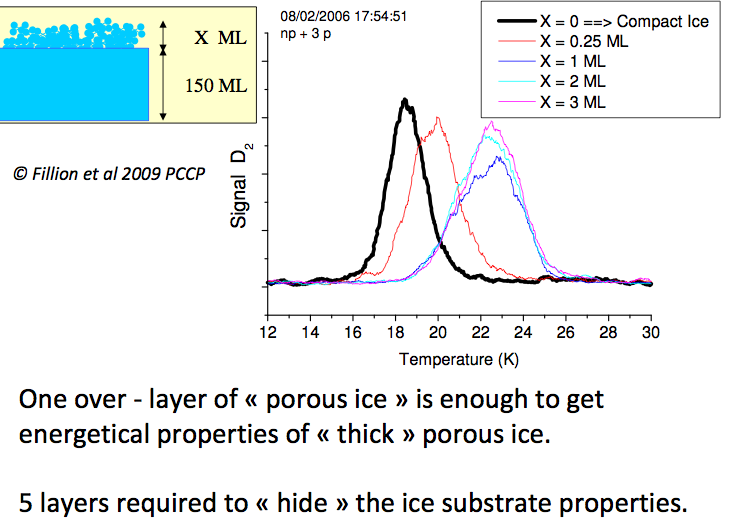 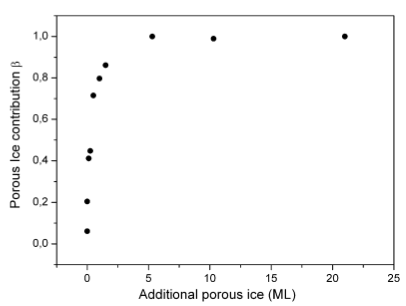 BE distribution dominated by topological disorder
We studied and modelled
From crystalline to amorphous, from amorphous to porous
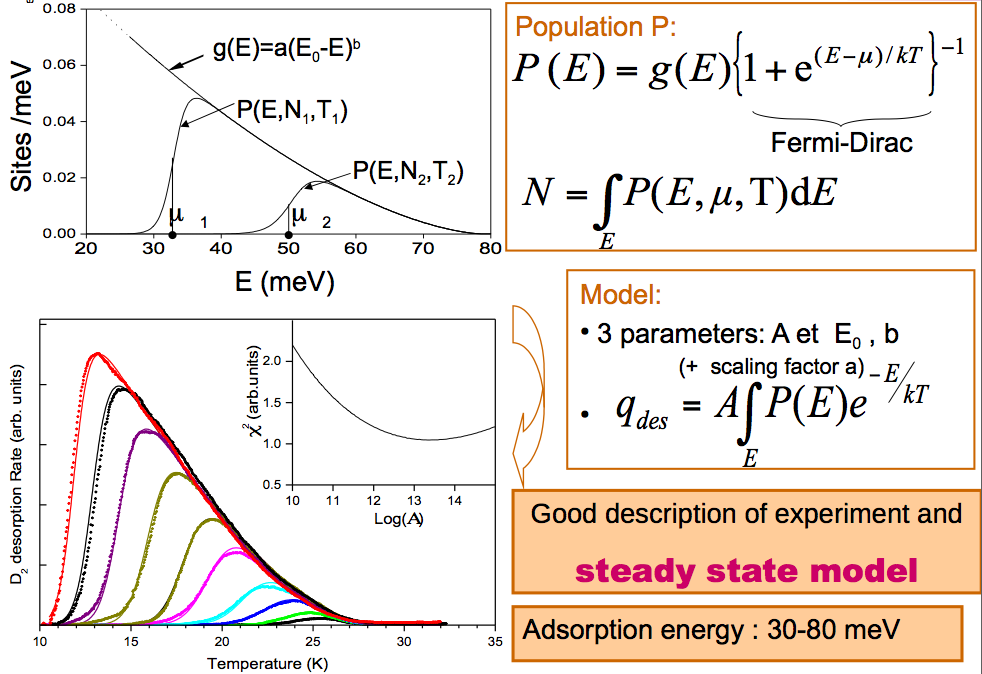 Binding energies distribution
+ Fermi Dirac Statistics
Solve isotopic effects
Ortho to para H2 effects
 works for N2/CO mixtures
Amorphous carbon coated  adsorption/desorption experiments
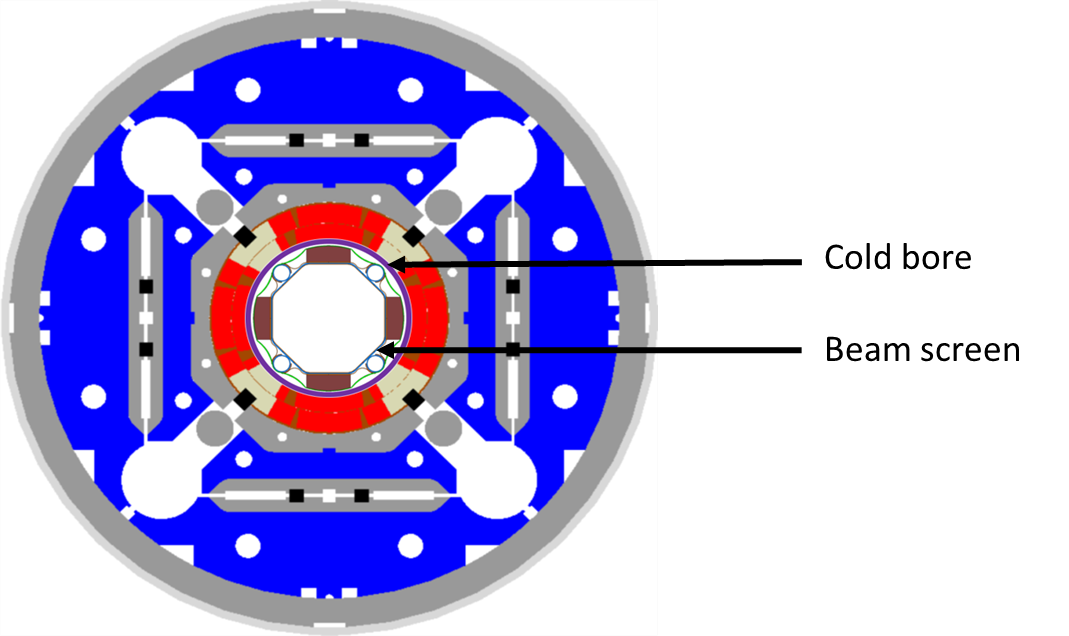 © A. L Lamure, V. Baglin et al at CERN
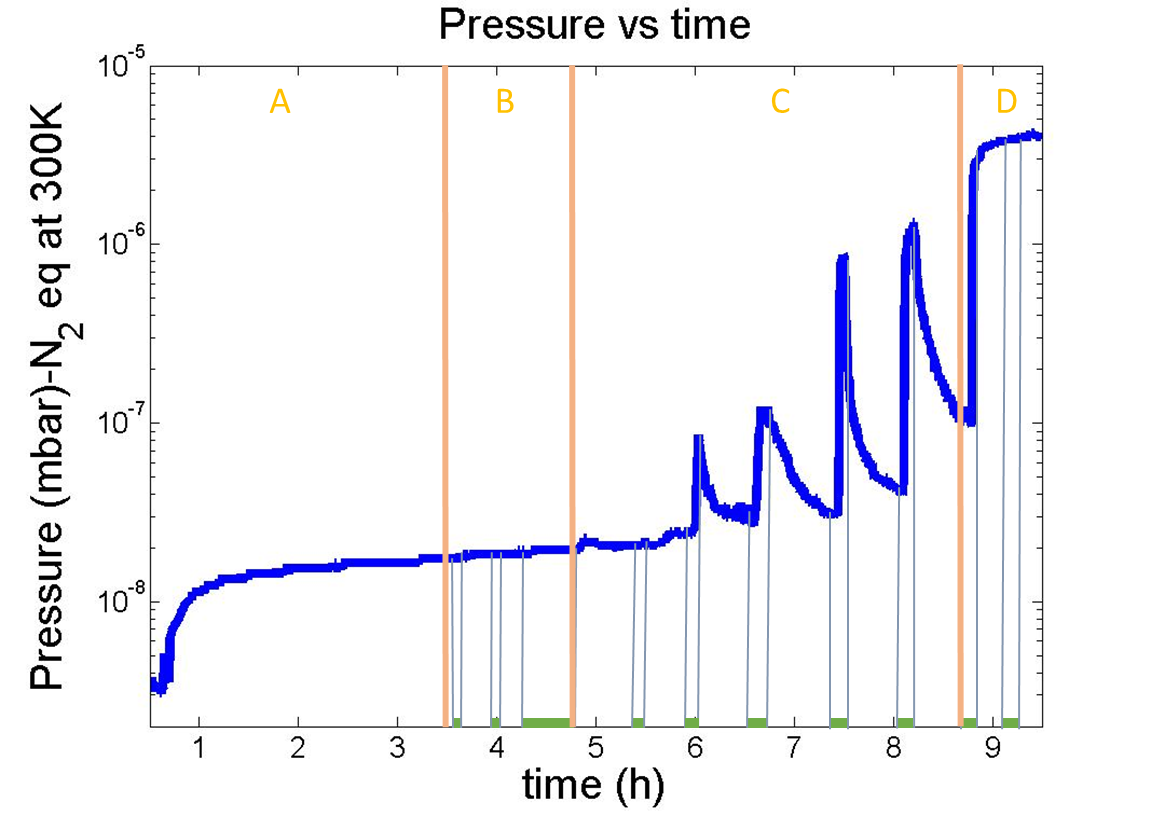 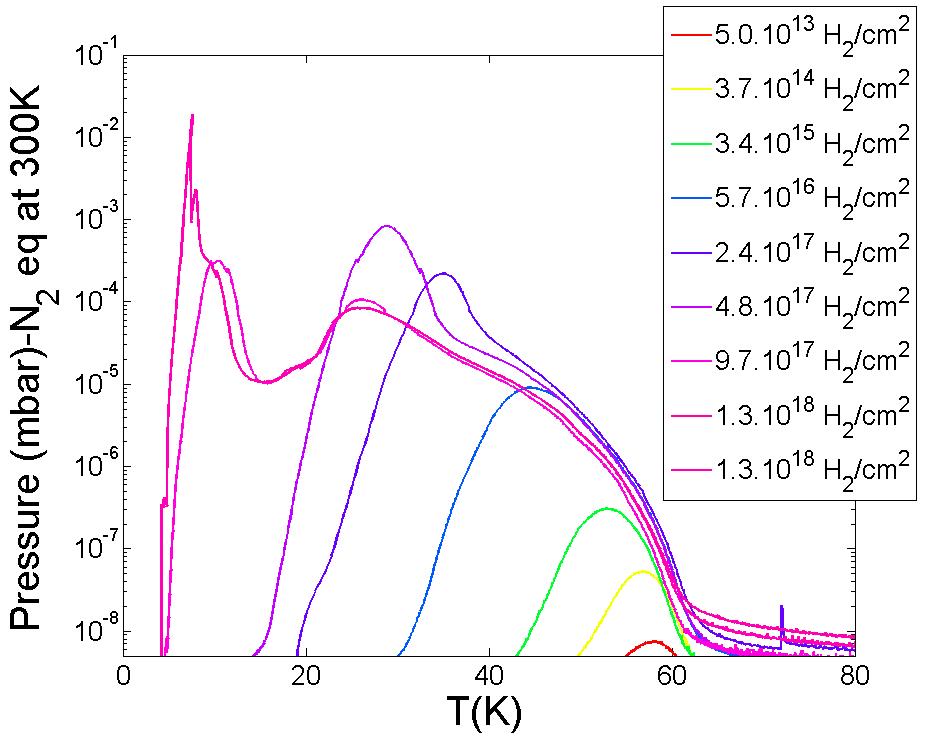 H2
H2
60 K !
Desorption phase
Adsorption phase
Same model including BE distribution and porosity, FD statistics
CO
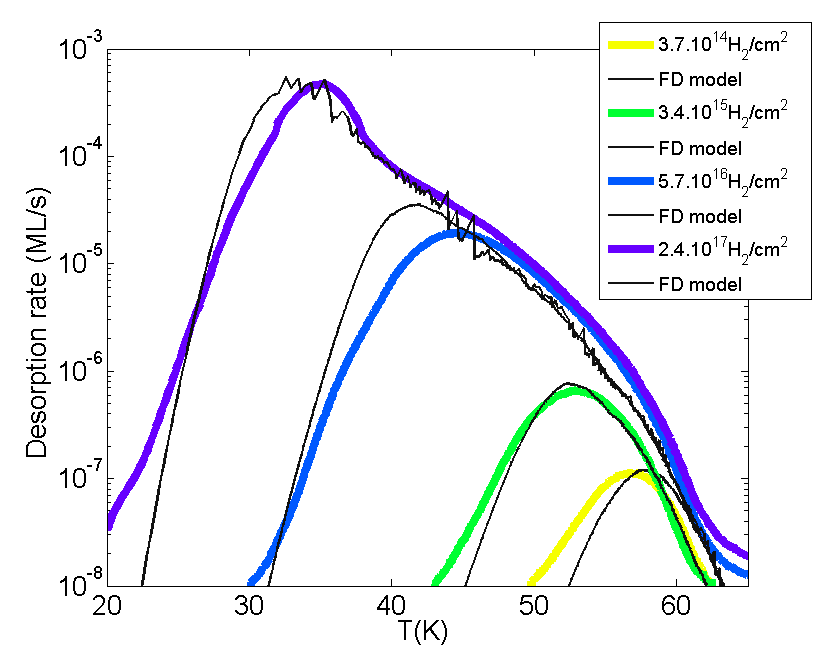 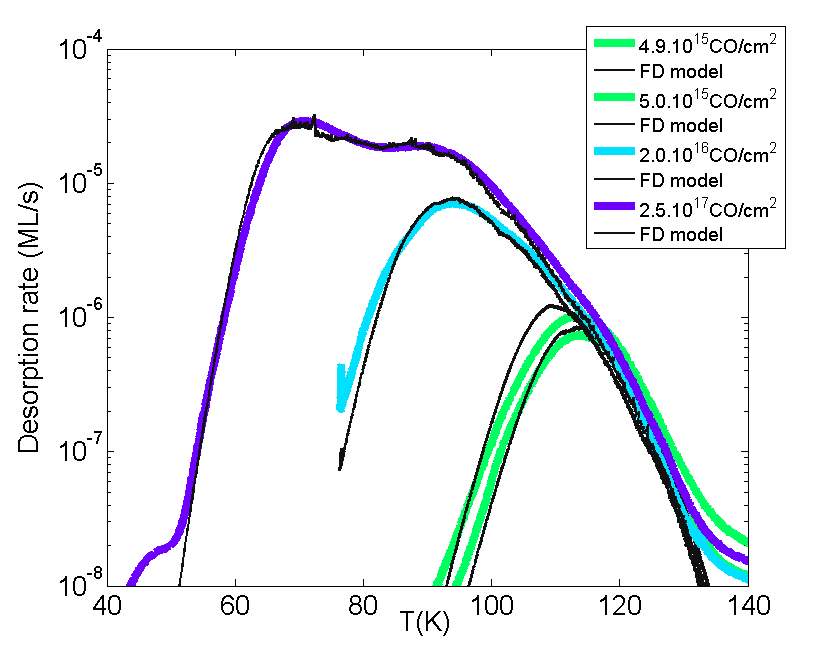 H2
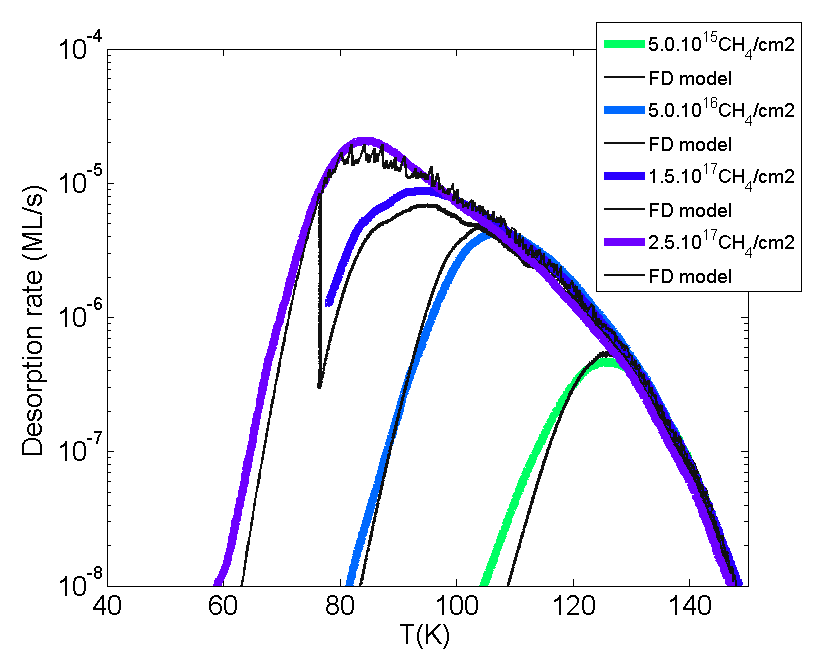 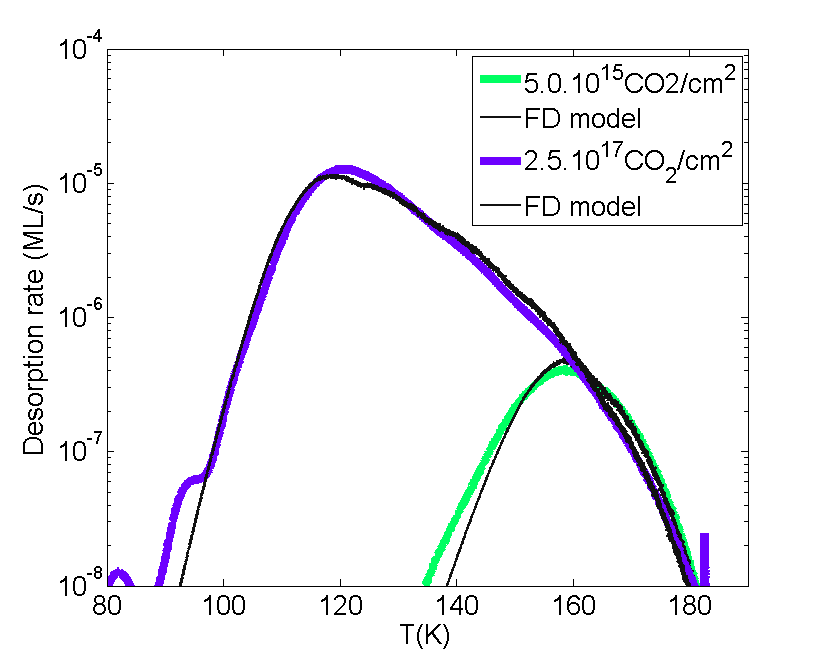 CH4
CO2
Are you Cu-Lase Team or 
Amorphous carbon coating Team ?
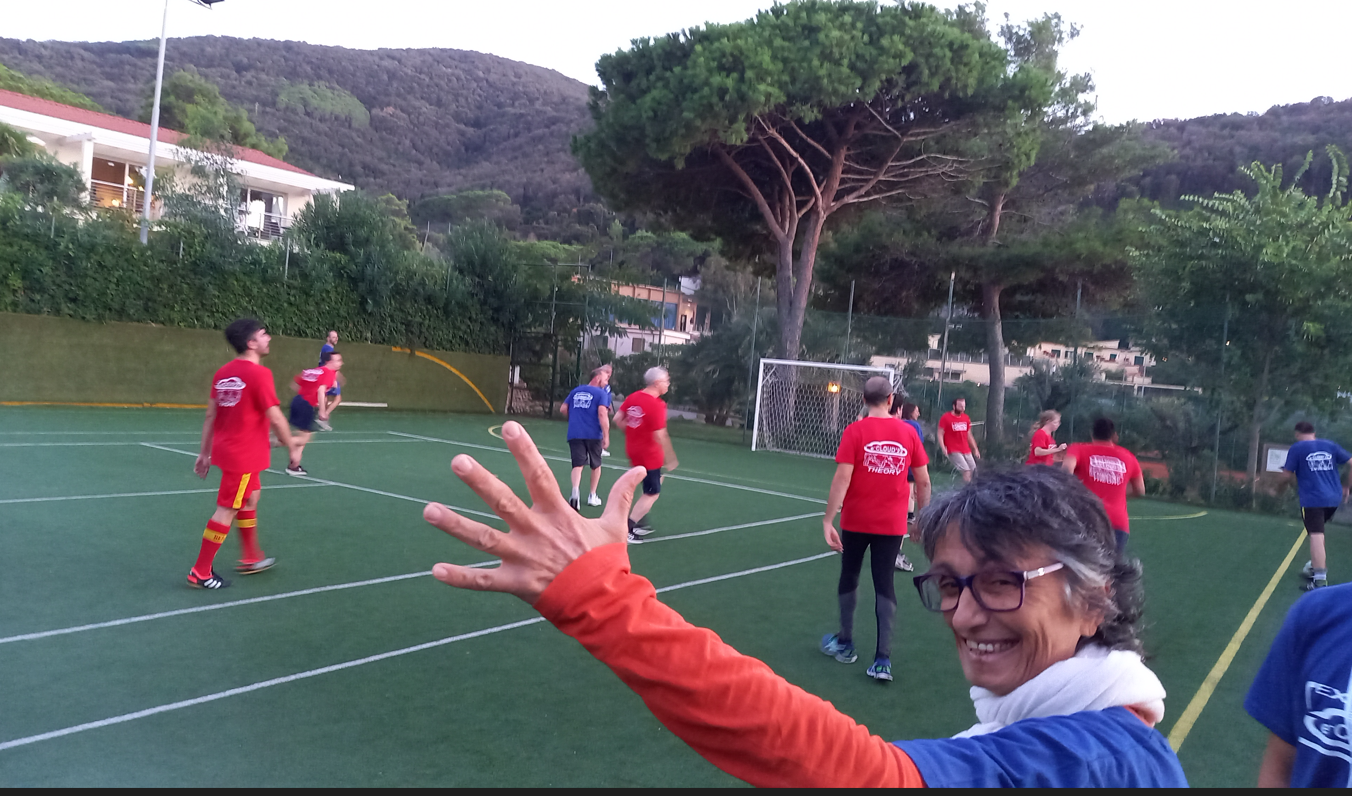 NEG team
5-4 , great coach !
From the gas surface interaction they are both
AMORPHOUS AND POROUS
Amorphous : The molecular (atomic) topology provides a distribution of adsorption sites, they are not equivalent : Need BE distribution
Porous : The effective surface area is larger than geometrical area, so the gas surface interaction (and e- also) is delayed/mediated/indirect
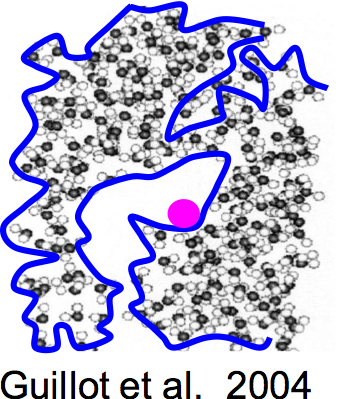 surface area
<<
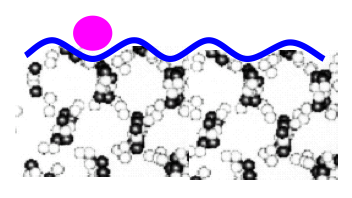 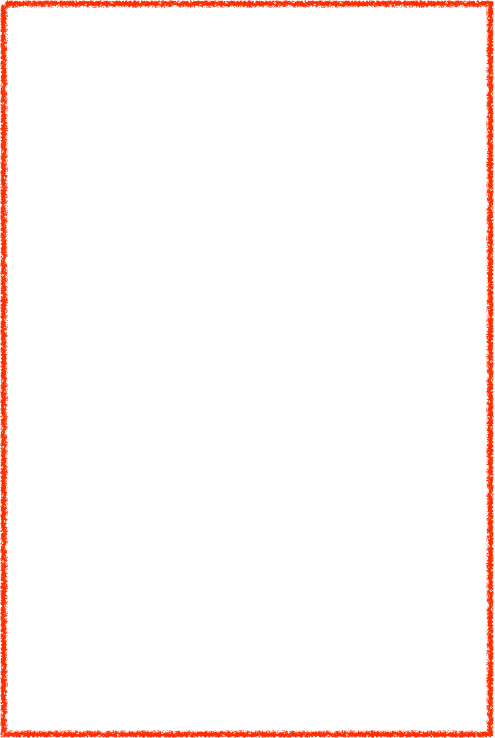 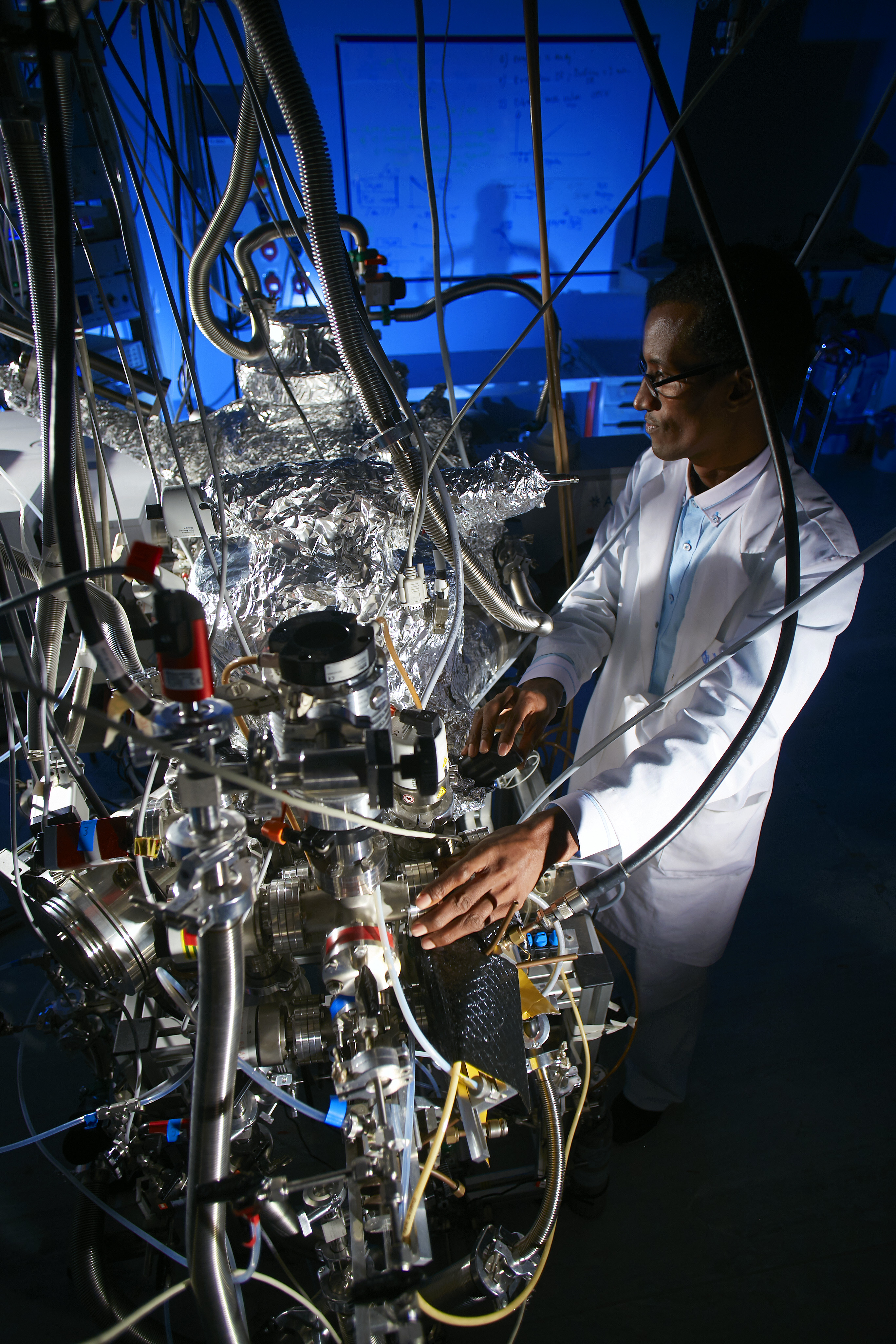 Abdelahi Sow &
VENUS
Take home messages…
We have studied  (many) gas – amorphous/porous cold surfaces 

Including sticking (Matar+10, Chaabouni+10, Gadallah+20)
Isotopic segregation effects, o/p effects (Dulieu+05, Amiaud+07+15), 
BE distributions (Amiaud+06,Noble+12,Ferrero+22)
Mixture segregation effects (Noble+15, Nguyen+18)


Diffusion properties
There are also energetic aspects (4.5 eV vs 60 meV), local heating, restructuration.
Open to any collaboration
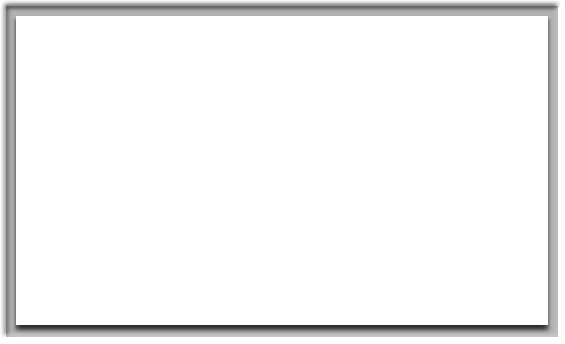 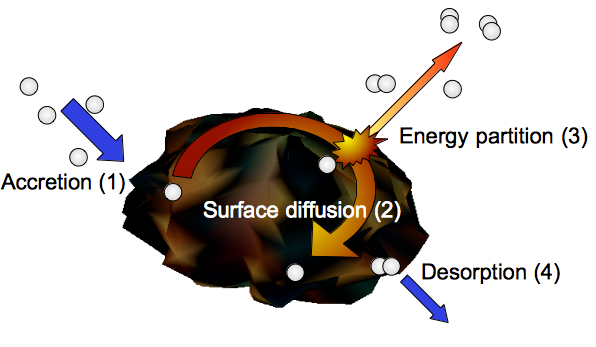 In a review paper Minissale et al 2022 (ACS Earth and Space Chemistry)
francois.dulieu@cyu.fr
Some of the references
Amiaud, L., J.-H. Fillion, F. Dulieu, A. Momeni, and J.-L. Lemaire. 2015. “Physisorption and Desorption of H2, HD and D2 on Amorphous Solid Water Ice. Effect on Mixing Isotopologue on Statistical Population of Adsorption Sites.” Physical Chemistry Chemical Physics 17 (44): 30148–57. https://doi.org/10.1039/c5cp03985a.
Amiaud, L., A. Momeni, F. Dulieu, J. H. Fillion, E. Matar, and J.-L. Lemaire. 2008. “Measurement of the Adsorption Energy Difference between Ortho- and Para-D2 on an Amorphous Ice Surface.” Physical Review Letters 100 (5): 056101. https://doi.org/10.1103/PhysRevLett.100.056101.
Amiaud, L, J H Fillion, S Baouche, F Dulieu, A Momeni, and J L Lemaire. 2006. “Interaction of D2 with H2O Amorphous Ice Studied by Temperature-Programmed Desorption Experiments.” The Journal of Chemical Physics 124 (9): 94702. https://doi.org/10.1063/1.2168446.
Chaabouni, H., H. Bergeron, S. Baouche, F. Dulieu, E. Matar, E. Congiu, L. Gavilan, and J. L. Lemaire. 2012. “Sticking Coefficient of Hydrogen and Deuterium on Silicates under Interstellar Conditions.” Astronomy & Astrophysics 538 (February): A128. https://doi.org/10.1051/0004-6361/201117409.
Dulieu, F., L. Amiaud, S. Baouche, A. Momeni, J.-H. Fillion, and J.L. Lemaire. 2005. “Isotopic Segregation of Molecular Hydrogen on Water Ice Surface at Low Temperature.” Chemical Physics Letters 404 (1–3): 187–91. https://doi.org/10.1016/j.cplett.2005.01.044.
Ferrero, S, F Grieco, A-S Ibrahim Mohamed, F Dulieu, A Rimola, C Ceccarelli, C Nervi, M Minissale, and P Ugliengo. 2022. “Acetaldehyde Binding Energies: A Coupled Experimental and Theoretical Study.” Monthly Notices of the Royal Astronomical Society 516 (2): 2586–96. https://doi.org/10.1093/MNRAS/STAC2358.
Fillion, Jean-Hugues, Lionel Amiaud, Emanuele Congiu, François Dulieu, Anouchah Momeni, and Jean-Louis Lemaire. 2009. “D(2) Desorption Kinetics on Amorphous Solid Water: From Compact to Porous Ice Films.” Physical Chemistry Chemical Physics : PCCP 11 (21): 4396–4402.
Matar, E., H. Bergeron, F. Dulieu, H. Chaabouni, M. Accolla, and J. L. Lemaire. 2010. “Gas Temperature Dependent Sticking of Hydrogen on Cold Amorphous Water Ice Surfaces of Interstellar Interest.” Journal of Chemical Physics 133. https://doi.org/10.1063/1.3484867.
Minissale, Marco, Yuri Aikawa, Edwin Bergin, Mathieu Bertin, Wendy A. Brown, Stephanie Cazaux, Steven B. Charnley, et al. 2022. “Thermal Desorption of Interstellar Ices: A Review on the Controlling Parameters and Their Implications from Snowlines to Chemical Complexity.” ACS Earth and Space Chemistry, February, acsearthspacechem.1c00357. https://doi.org/10.1021/ACSEARTHSPACECHEM.1C00357.
Nguyen, T, S Baouche, E Congiu, S Diana, L Pagani, and F Dulieu. 2018. “Astrophysics Segregation Effect and N 2 Binding Energy Reduction in CO-N 2 Systems Adsorbed on Water Ice Substrates.” A&A 619: 111. https://doi.org/10.1051/0004-6361/201832774.
Noble, J. A., E. Congiu, F. Dulieu, and H. J. Fraser. 2012. “Thermal Desorption Characteristics of CO, O2 and CO2 on Non-Porous Water, Crystalline Water and Silicate Surfaces at Submonolayer and Multilayer Coverages.” Monthly Notices of the Royal Astronomical Society 421 (1): 768–79. https://doi.org/10.1111/j.1365-2966.2011.20351.x.
Noble, J. A., S. Diana, and F. Dulieu. 2015. “Segregation of O 2 and CO on the Surface of Dust Grains Determines the Desorption Energy of O 2.” Monthly Notices of the Royal Astronomical Society 454 (3): 2636–46. https://doi.org/10.1093/mnras/stv2157.
Noble, J. A., P. Theule, F. Mispelaer, F. Duvernay, G. Danger, E. Congiu, F. Dulieu, and T. Chiavassa. 2012. “The Desorption of H 2 CO from Interstellar Grains Analogues.” Astronomy & Astrophysics 543 (June): A5. https://doi.org/10.1051/0004-6361/201219437.
OUr Lab is here! (50km…)
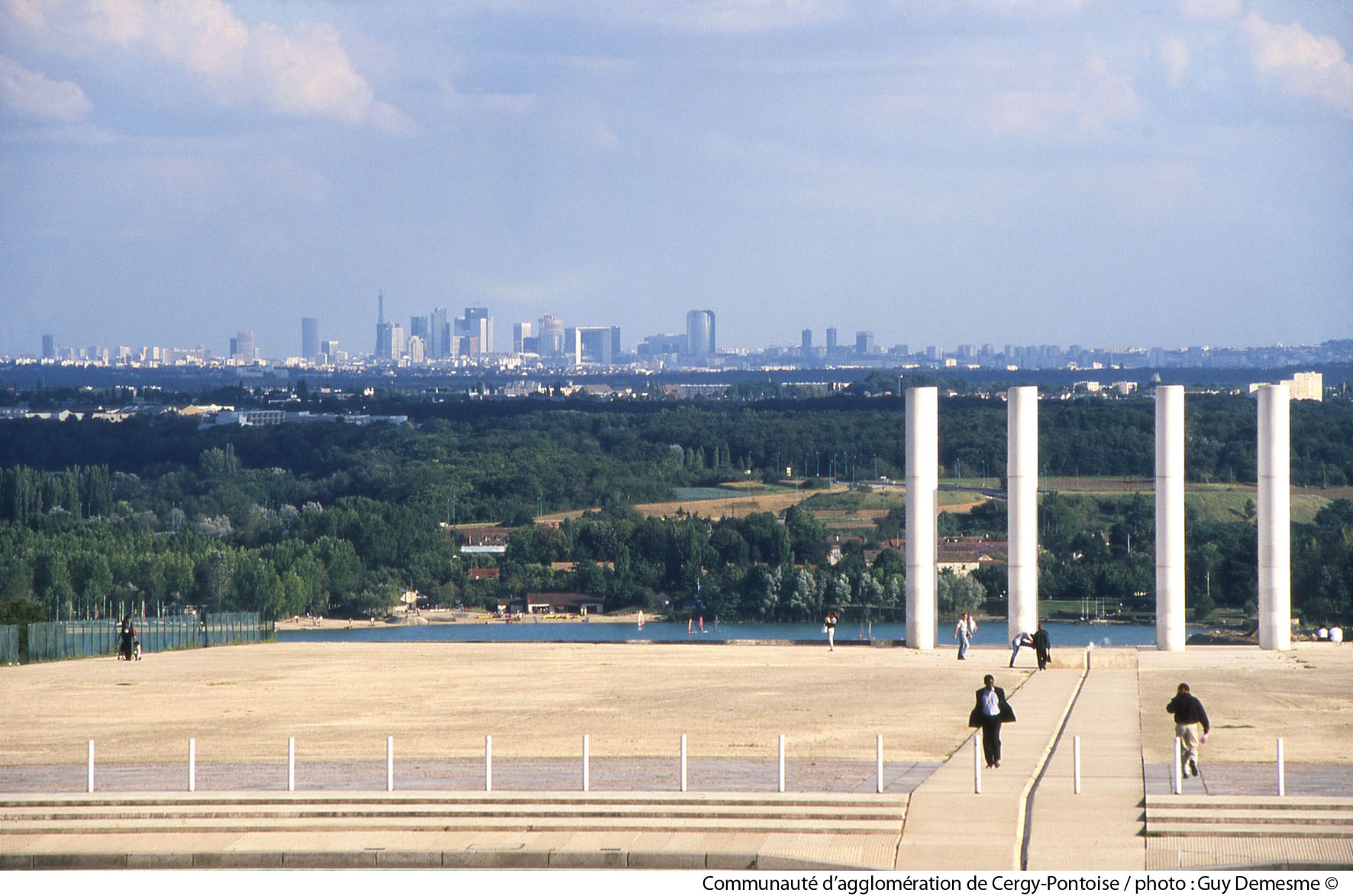 Height: 300 m
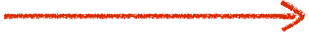 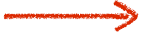 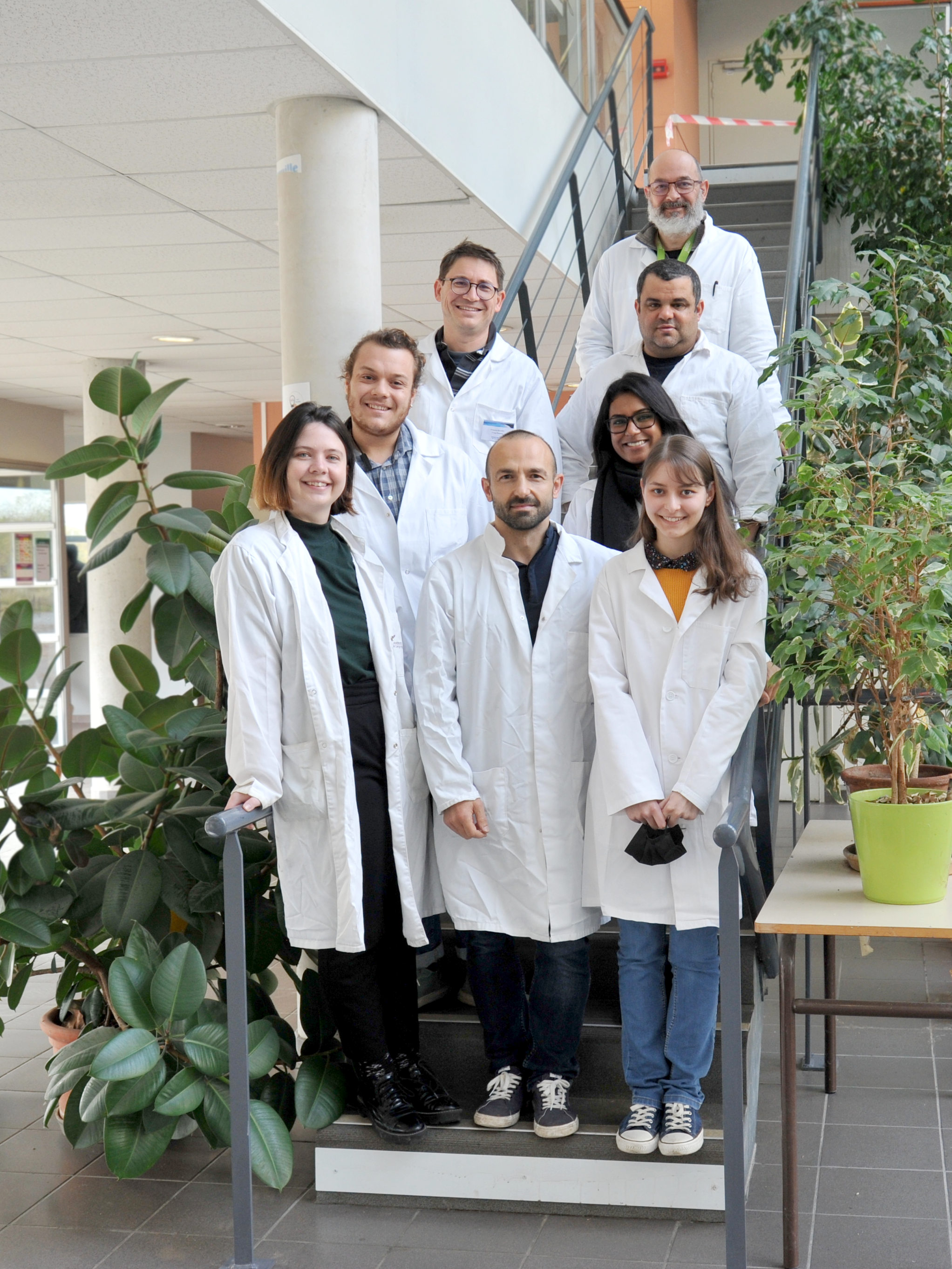 Thank you !
Present or former students
Present or former colaborations
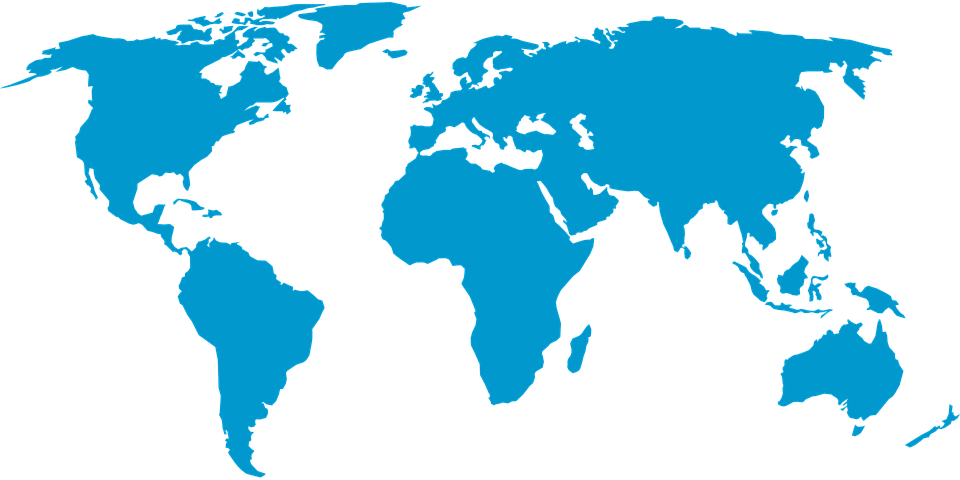 November 2021
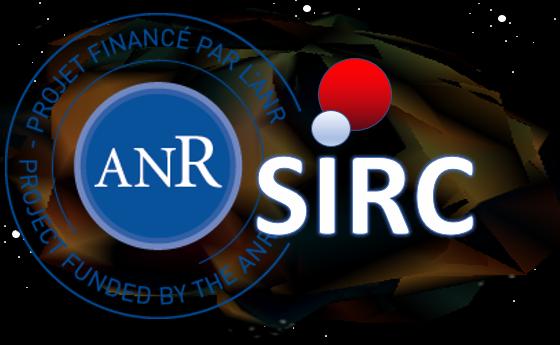 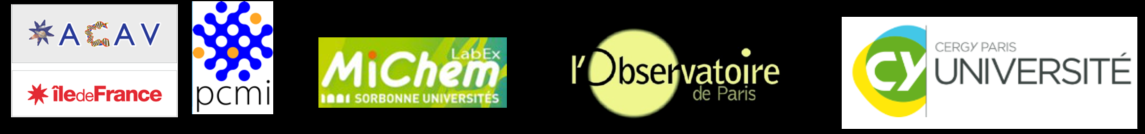 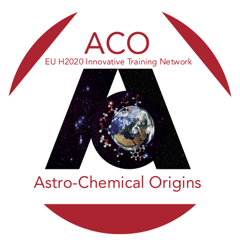 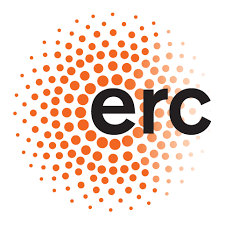 O2 multilayer
O2 TPD as a tool to check the morphology of Coronene films
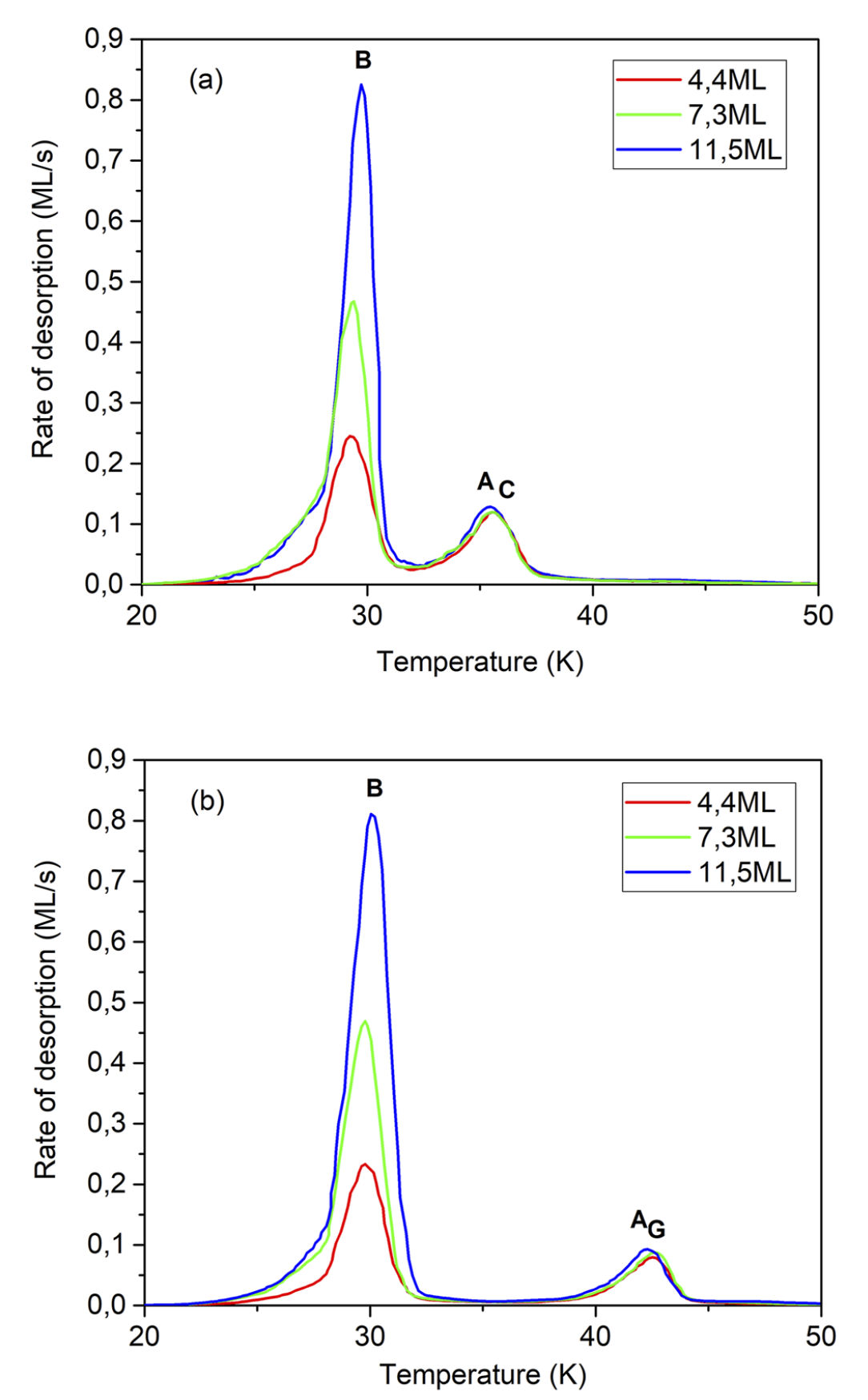 Or have a look on STM images on the posters
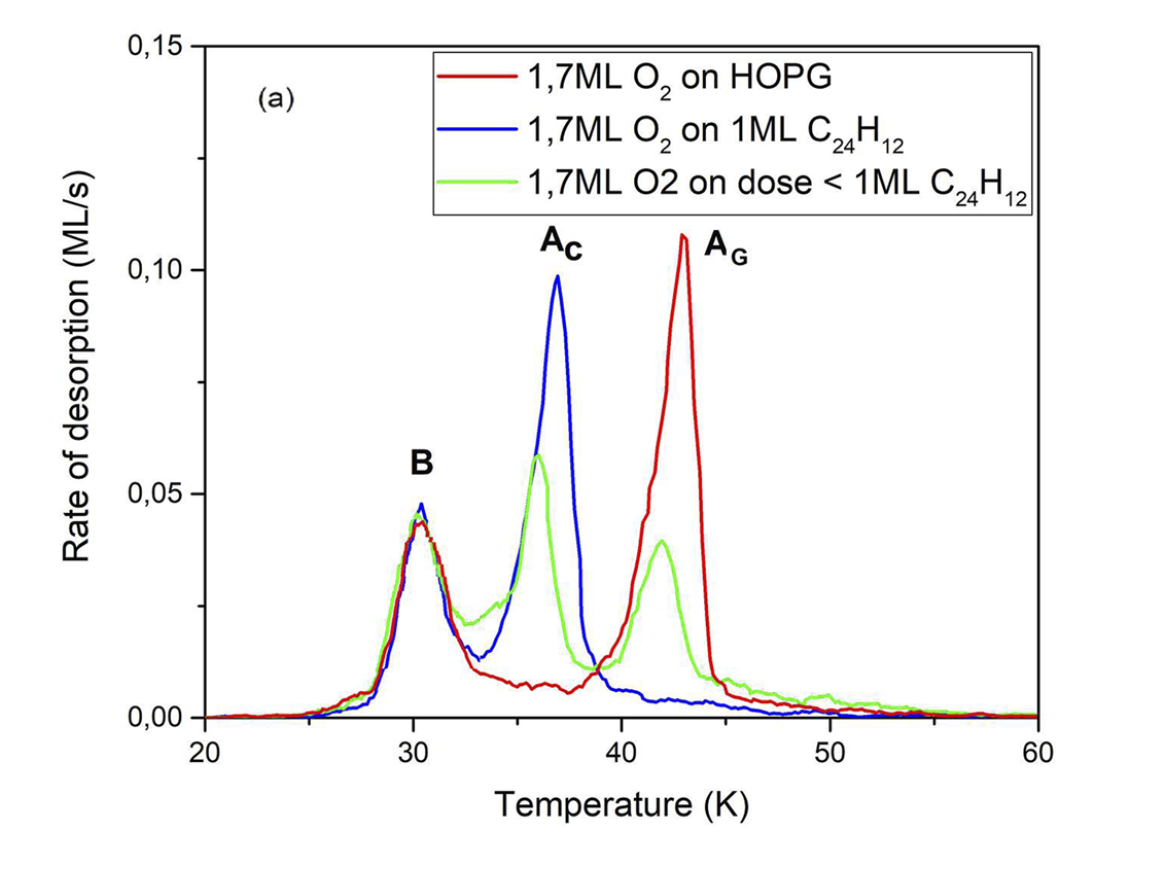 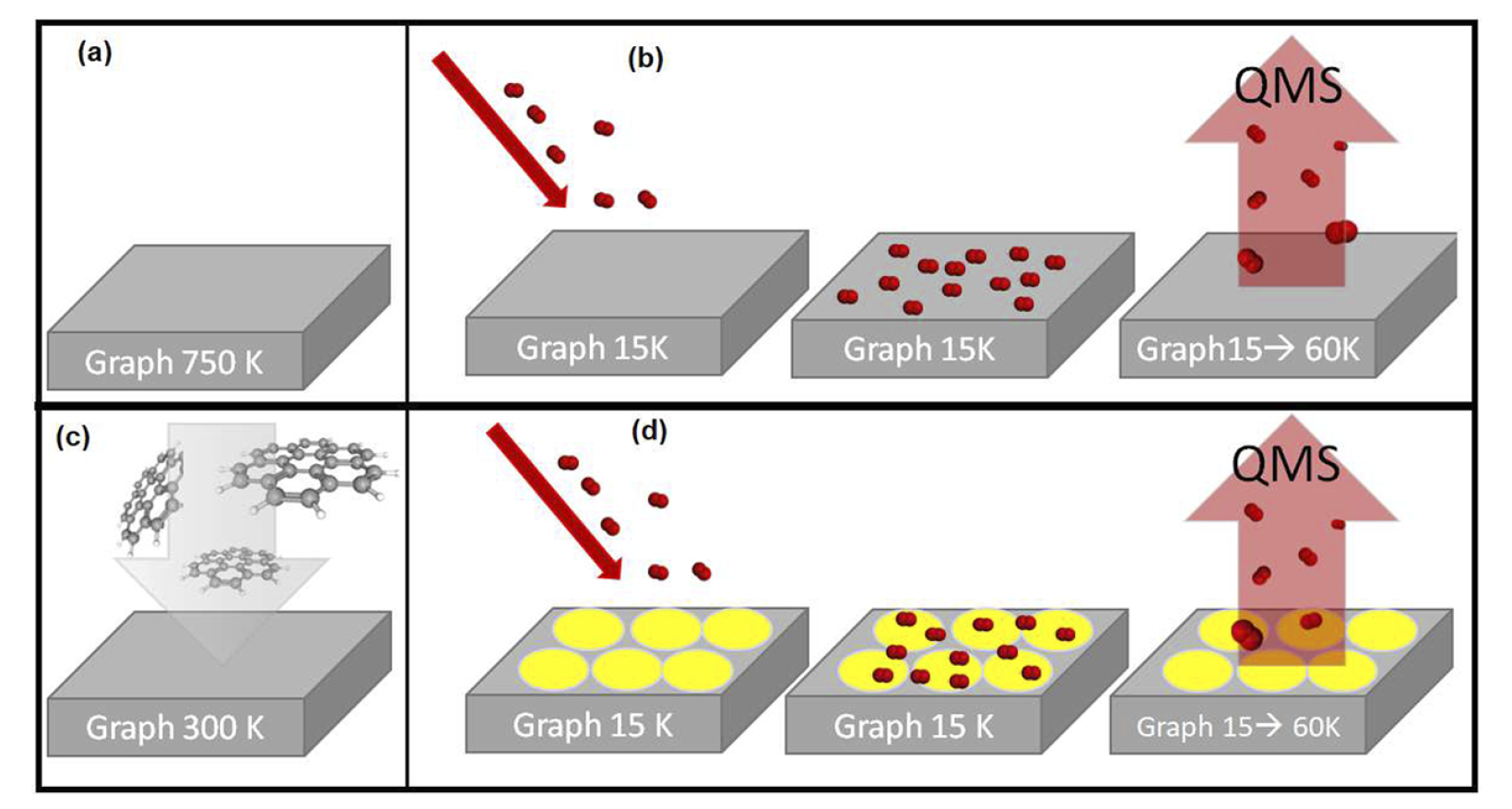 O2 -HOPG
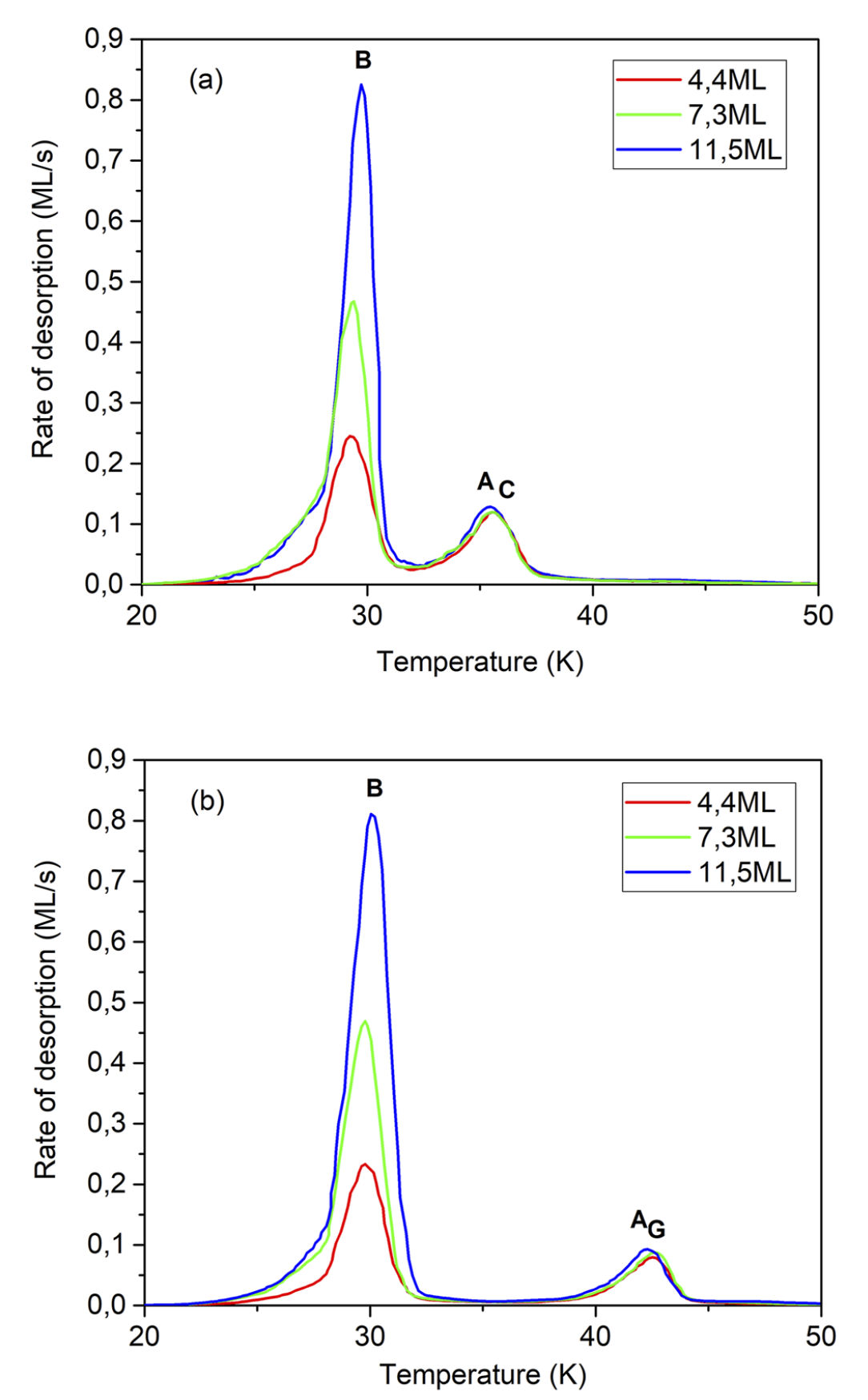 In green half a monolayer of coronene
O2 -Cor
© Ibrahim Mohamed, Morisset et al 22
See also quantum calculations
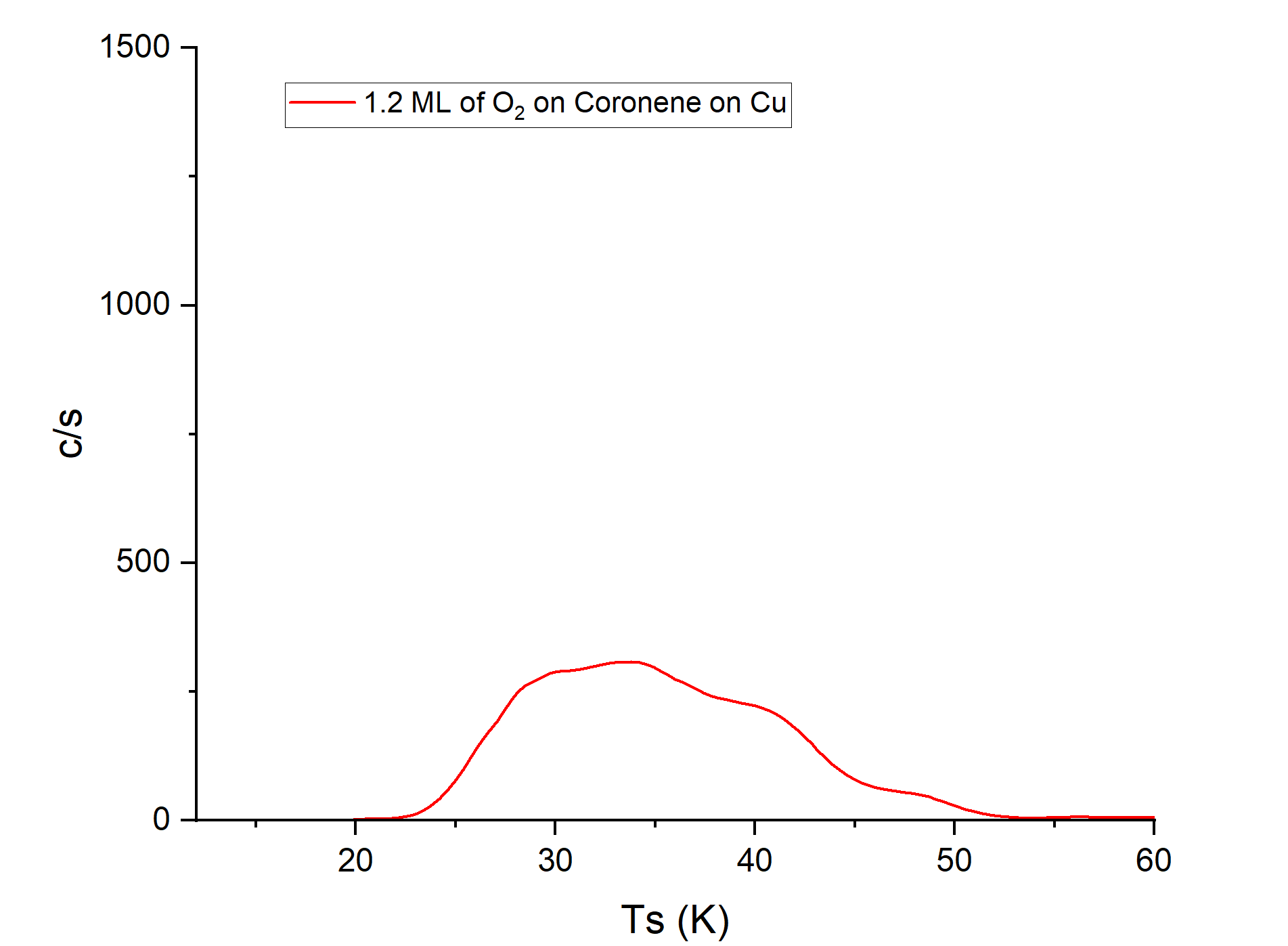 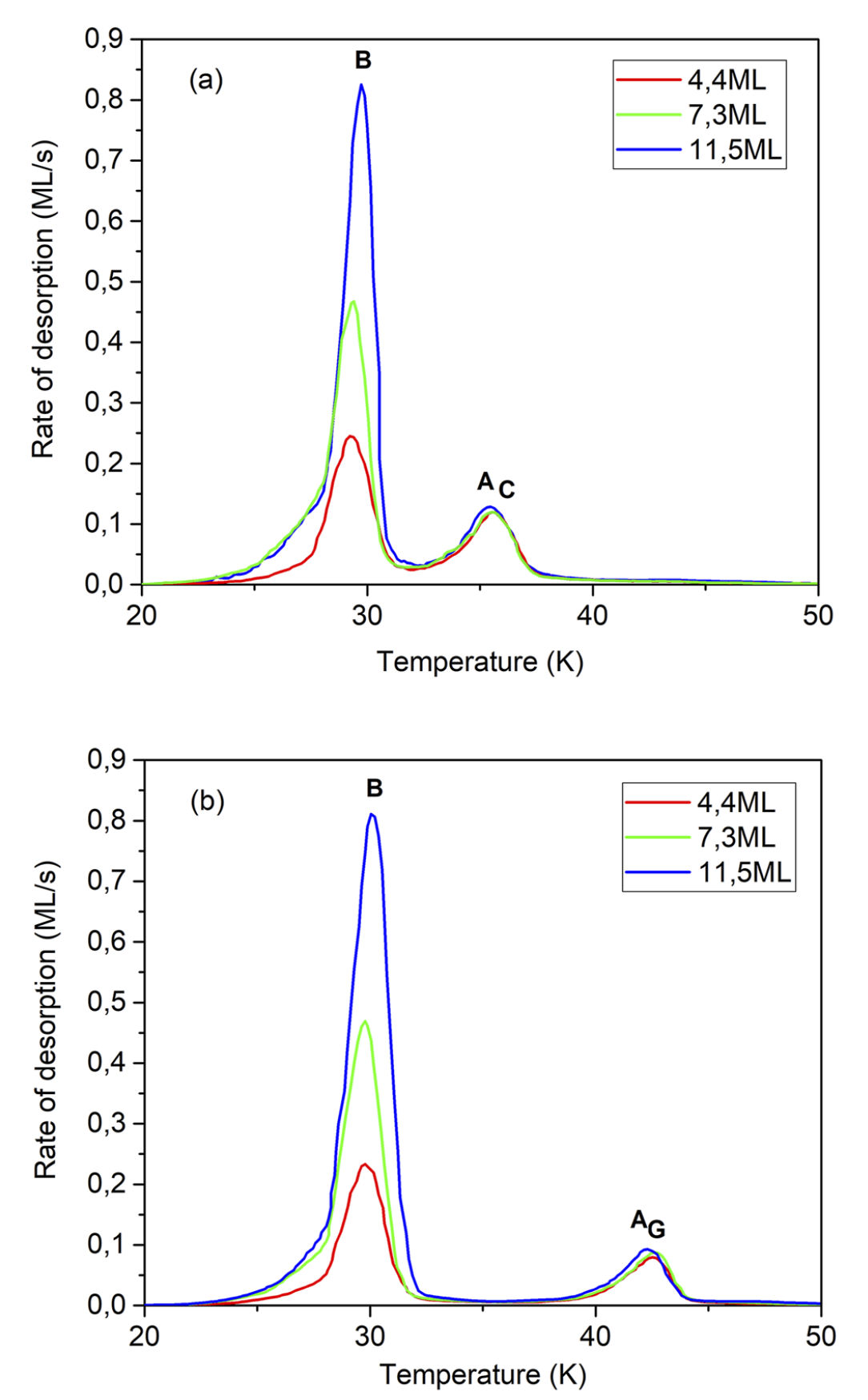 Broad binding energy distribution  disordered surface
Only one binding energy  organised layer
?
Cu, polished
Graphite (HOPG)
Have a look on STM images ! (Poster Hopkinson et al, Slumstrup et al)
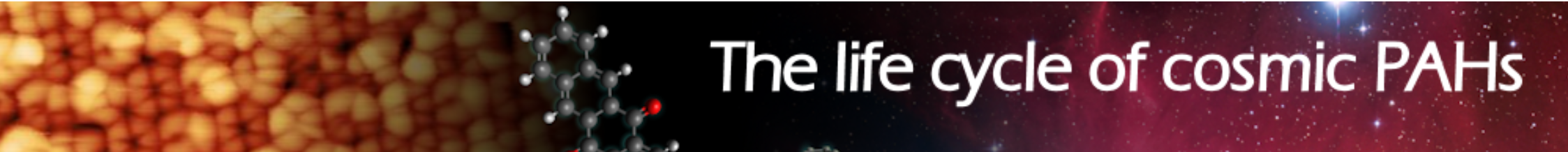 Desorption of (composite) ice
from amorphous and porous substrates
Succeed to treat :
Isotopic effects,
Mixed ice
Amorphous and porous substrates 
Diffusion, filling, wetting…
Classical TPD
Experiments
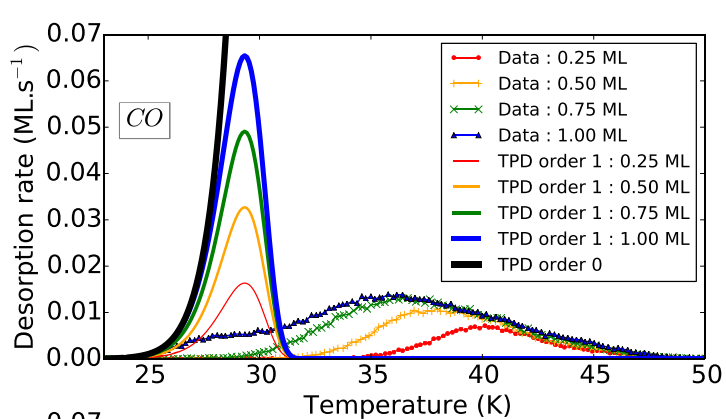 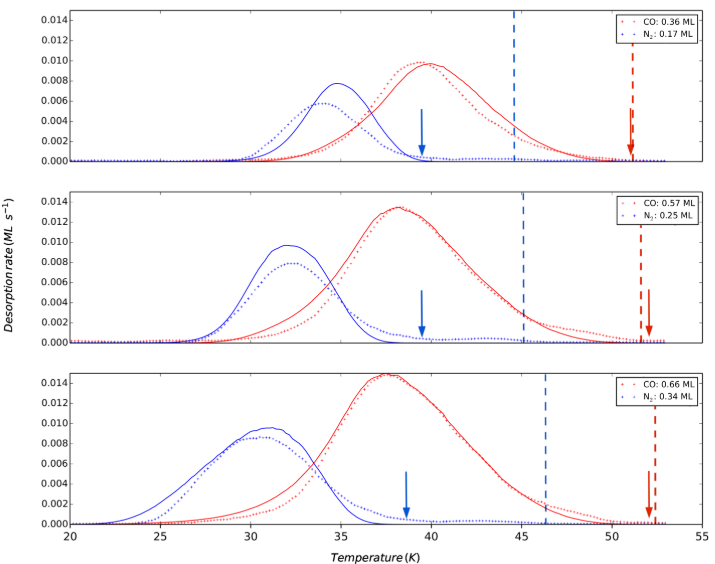 Various doses of CO and N2
Co-desorbing from
Amorphous ice
© Noble+15
Need to introduce a binding energy distribution
If composite ice, need for a competion mechanism (Fermi-Dirac statistic)
© Nguyen+15
Accretion, desorption State to State ?
Gaz
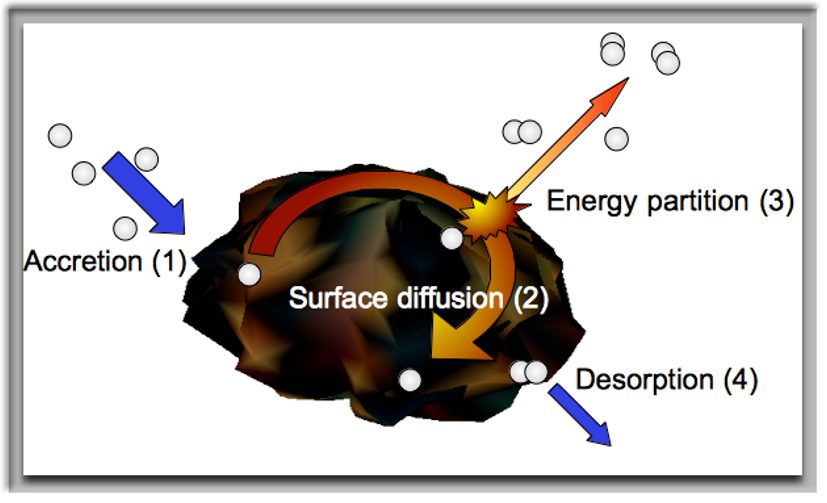 Surface
Desorption
Adsorption
Free rotation
Frustrated rotation
Desorption « 1D » ou TST ?
Desorption  A exp(-Edes/kTs)
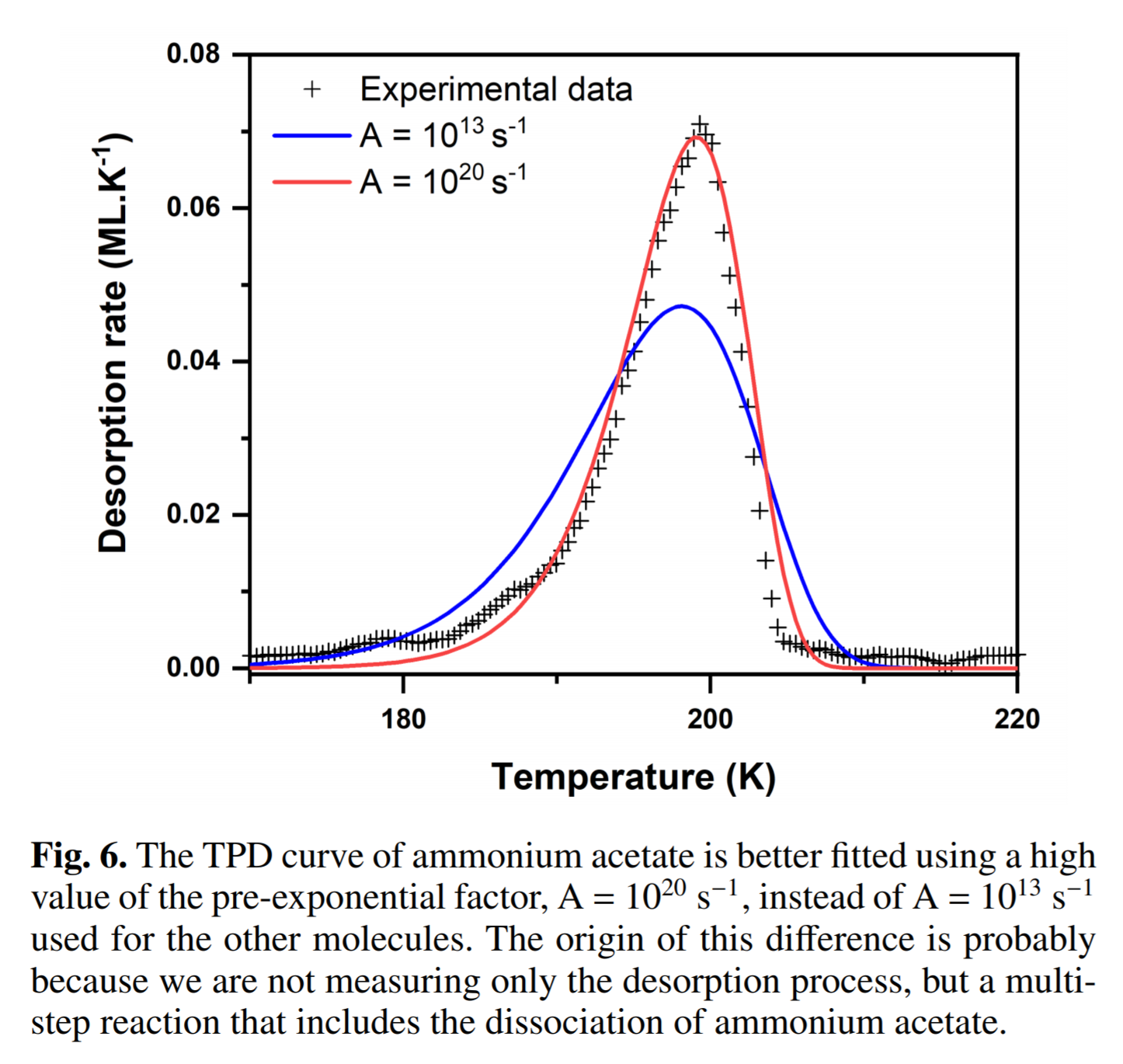 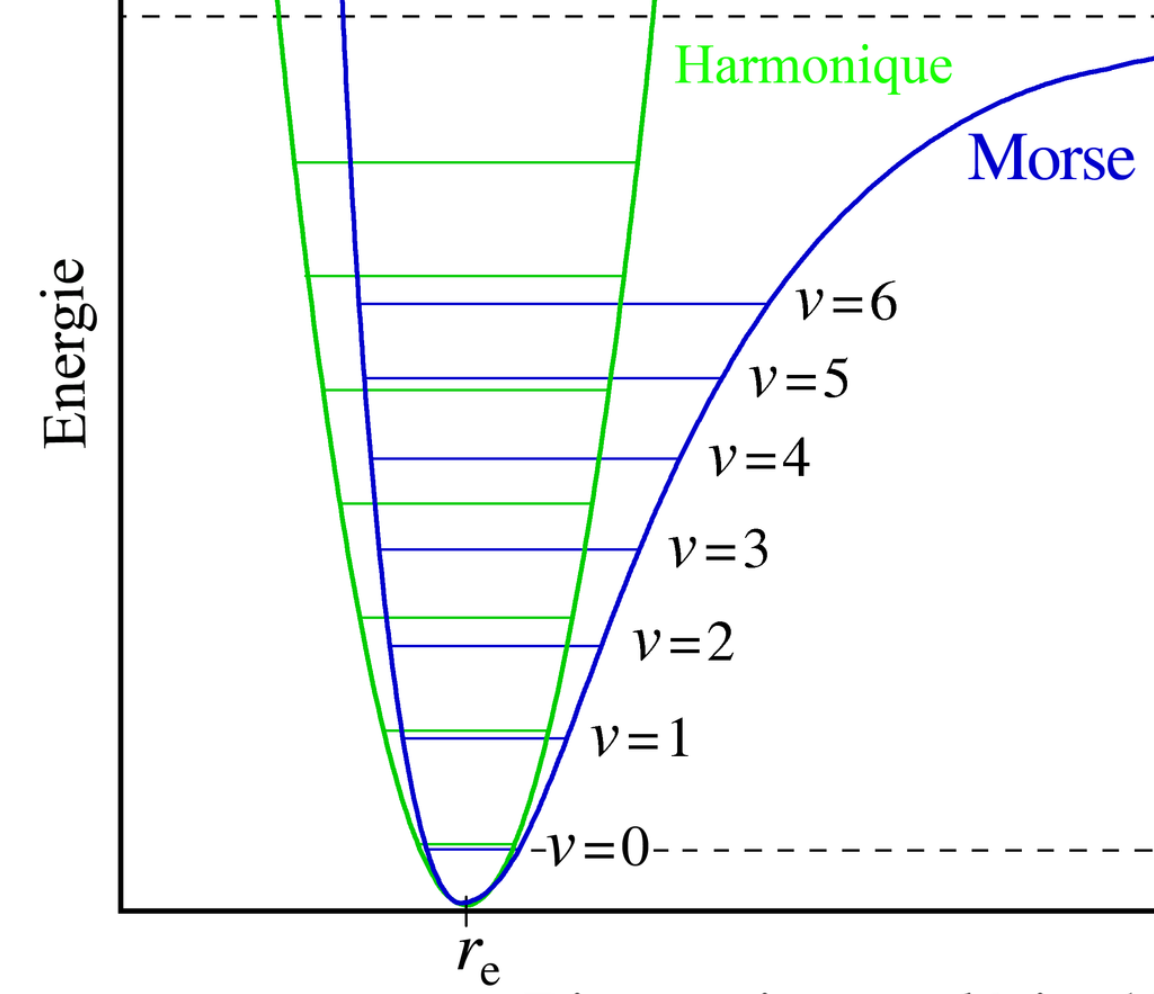 Edes
Distance à la surface (~3 A°)
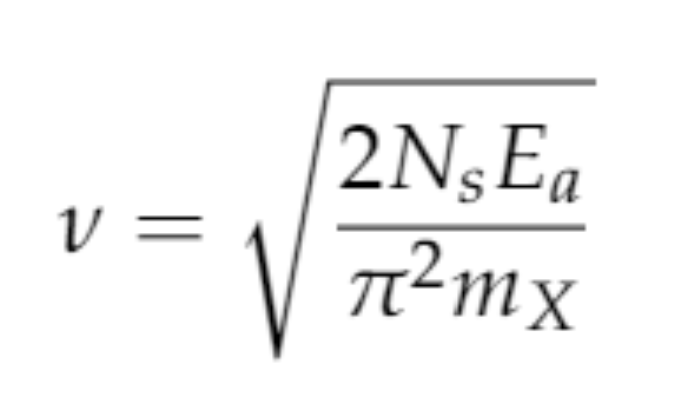 A
(~1012/13 s-1)
Kruczkiewicz+2021
(desorption of amonium salts)
Approx. type Hasegawa&Herbst
Desorption « 1D » ou TST ?
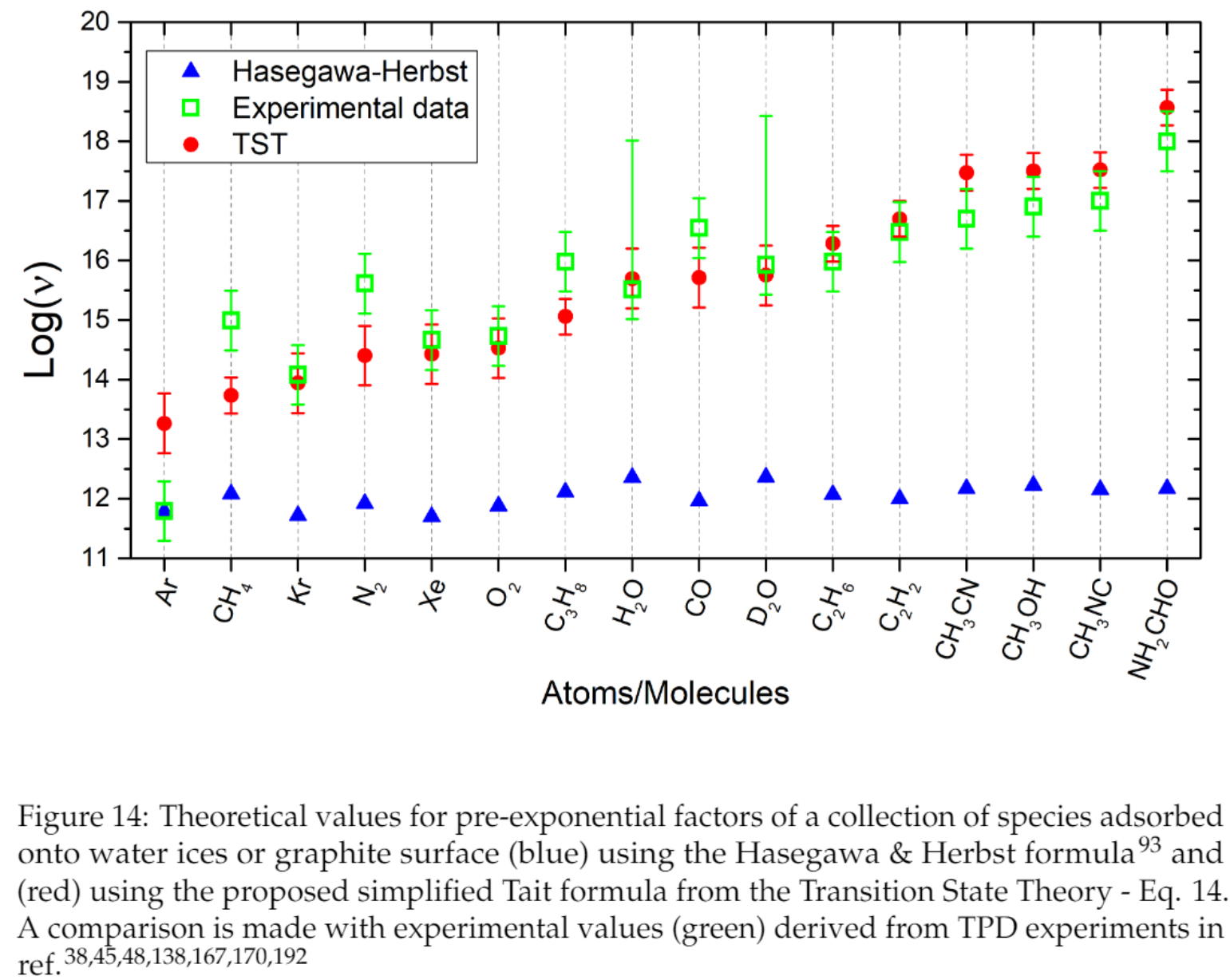 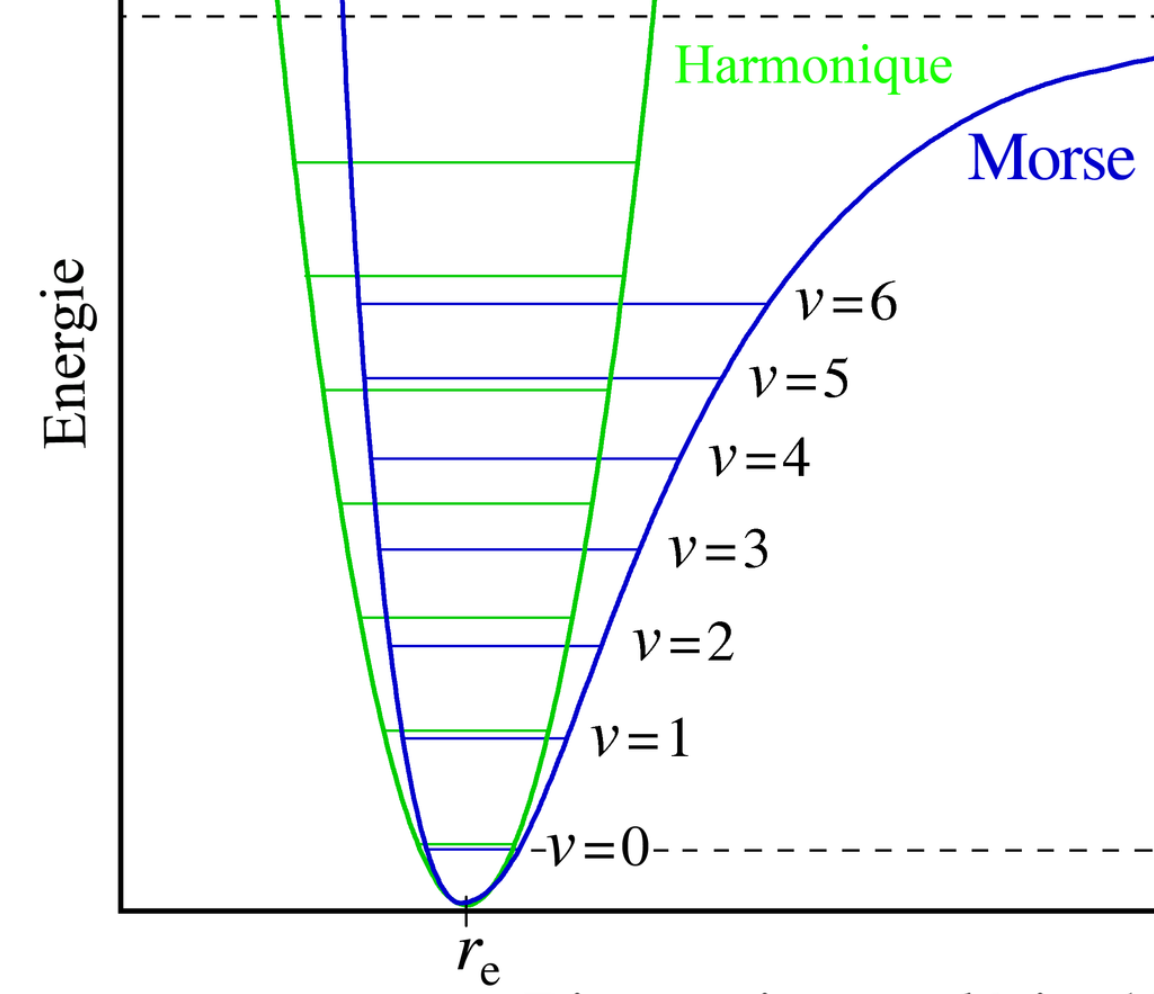 Eads
Other evidence : better match with calculated values (see Ferrero+22)
Distance to the surface (~3 A°)
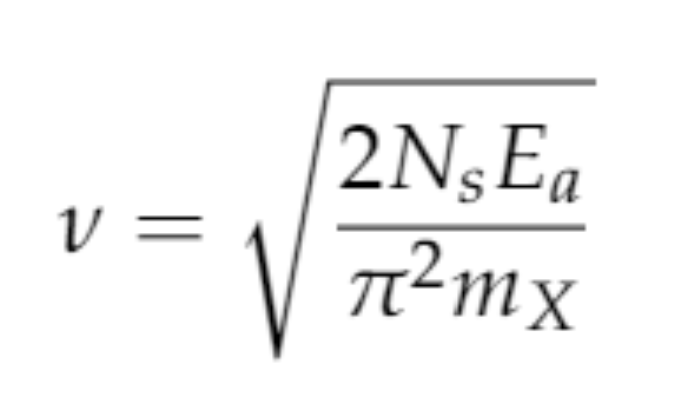 A
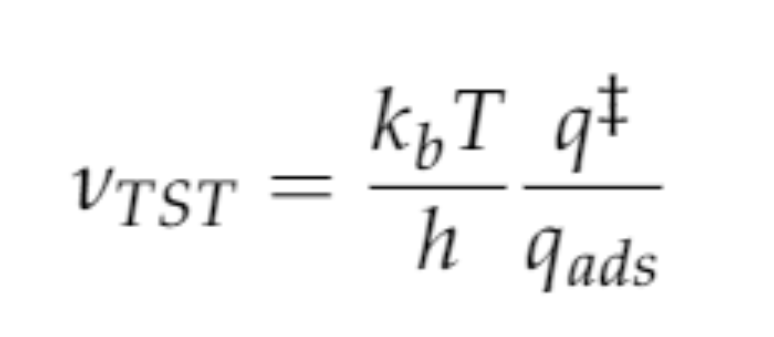 A
(from Tait et al 2005)
Minissale et al, 2022
Sticking of methanol
vs surface temperature
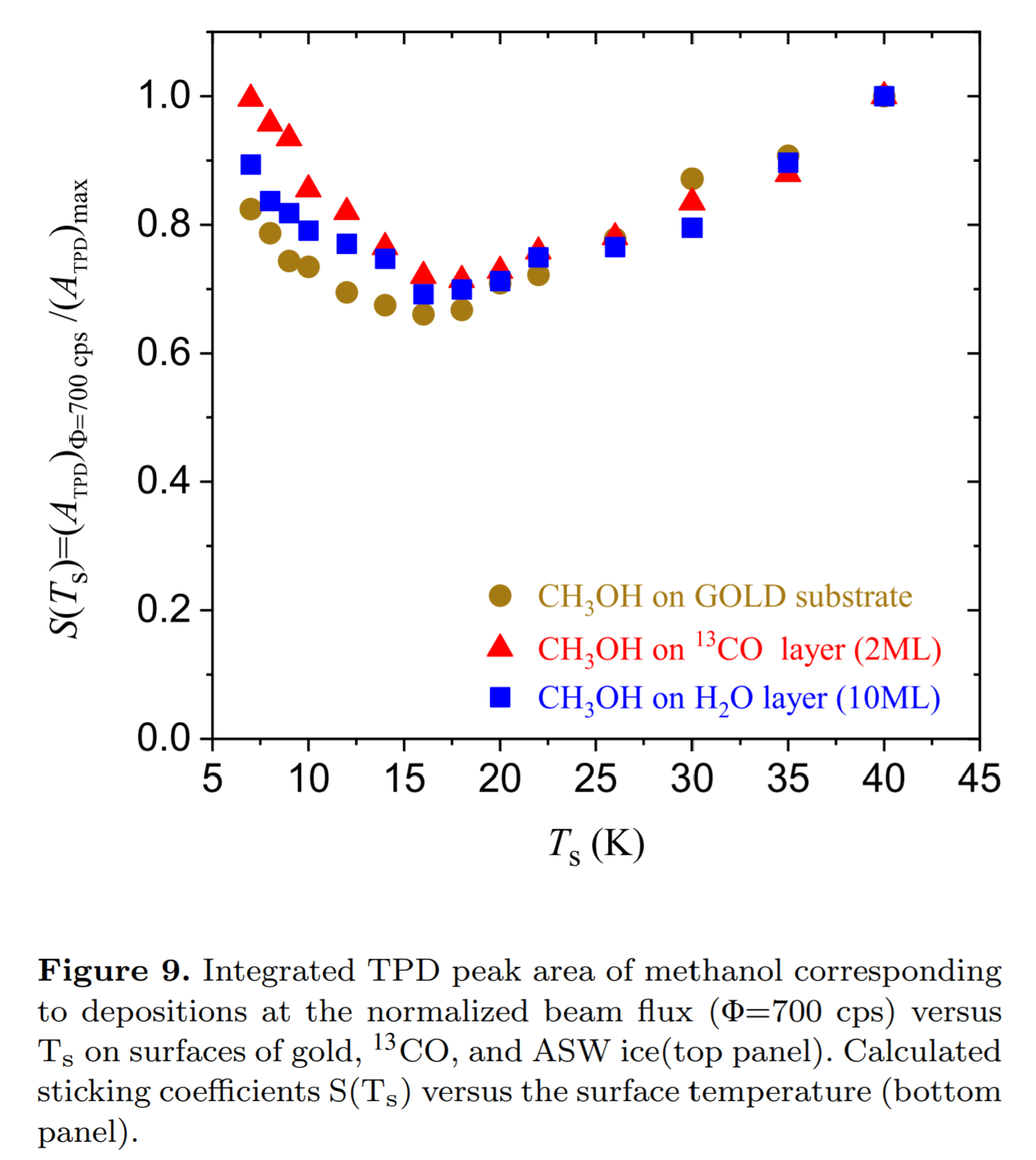 Gaz
Surface
Desorption
Adsorption
Reorganisation
e.g. cristallisation
Gadallah+20
Effect of gas on dust :Oxydation of Coronene
C24 H12 mass 300 amu
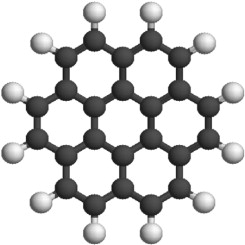 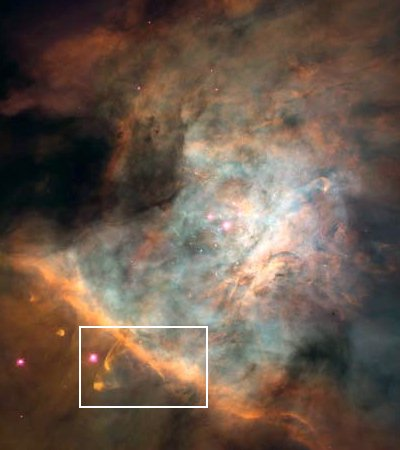 UV flux
Dense medium
(10-12 mbar !)
Orion bar
Barre d’Orion
See also Hydogenation of PAHs: Pr Liv Hornekear ‘s group (DK)
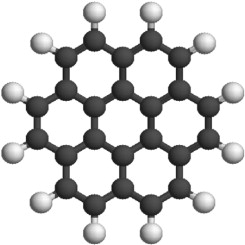 UV photons excite PAH that relax in IR ( 3.3 µm +)
UV excite (& dissociate) H2 => reformation on grains
CO in ‘shieled’ zone
Coronène 
C24H12 masse 300 amu
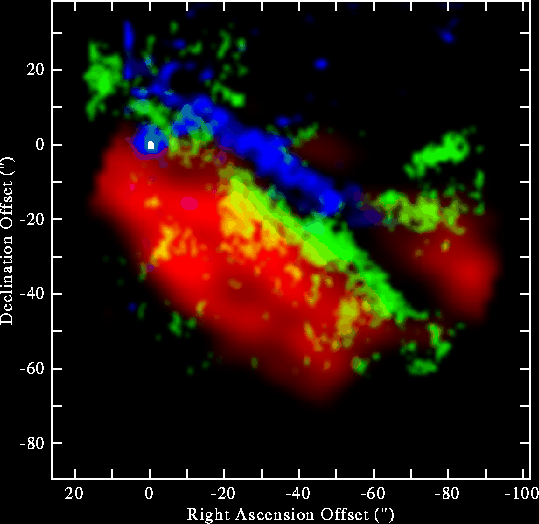 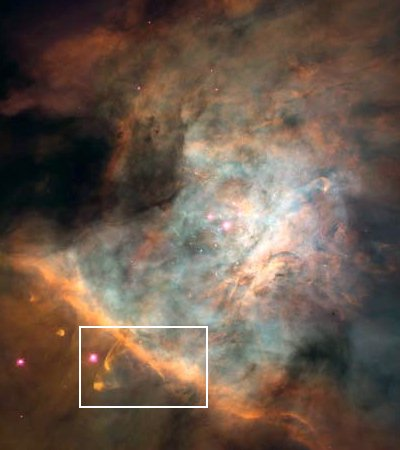 PAH
UV flux
CO (T~100K)
H2*
Dense medium
(10-12 mbar !)
What happens to PAHs in denser environments?
What is their catalytic role for H2? Do they react with O ?
[PAH temperature range 10K, gas <300K]
Barre d’Orion
Tielens+93